map
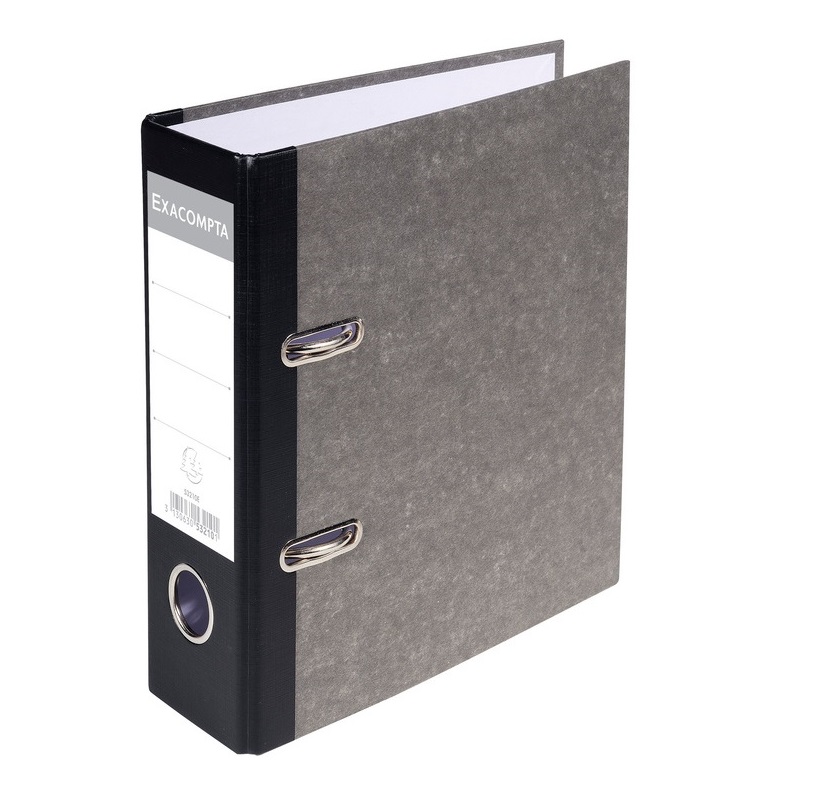 a
p
m
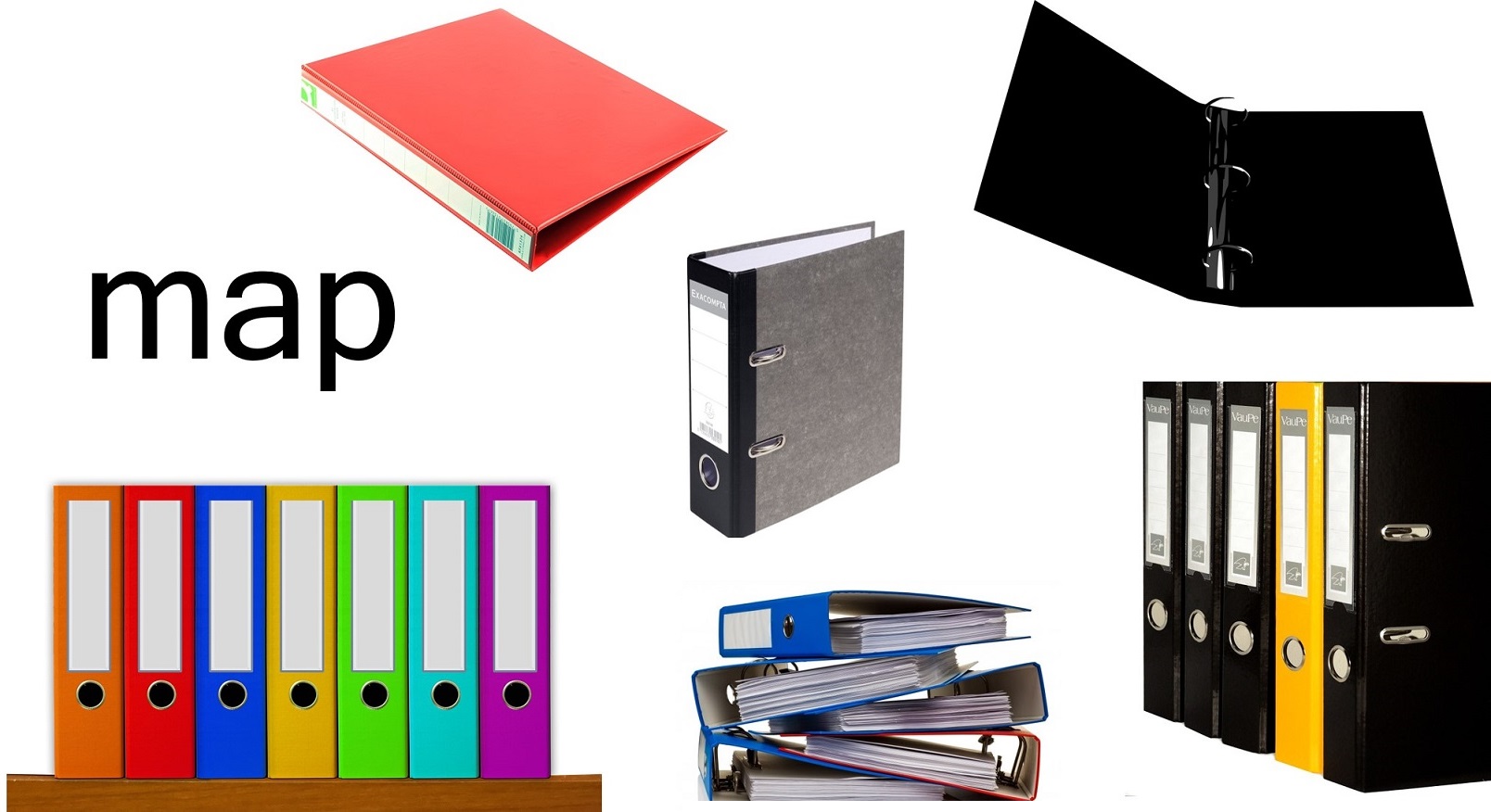 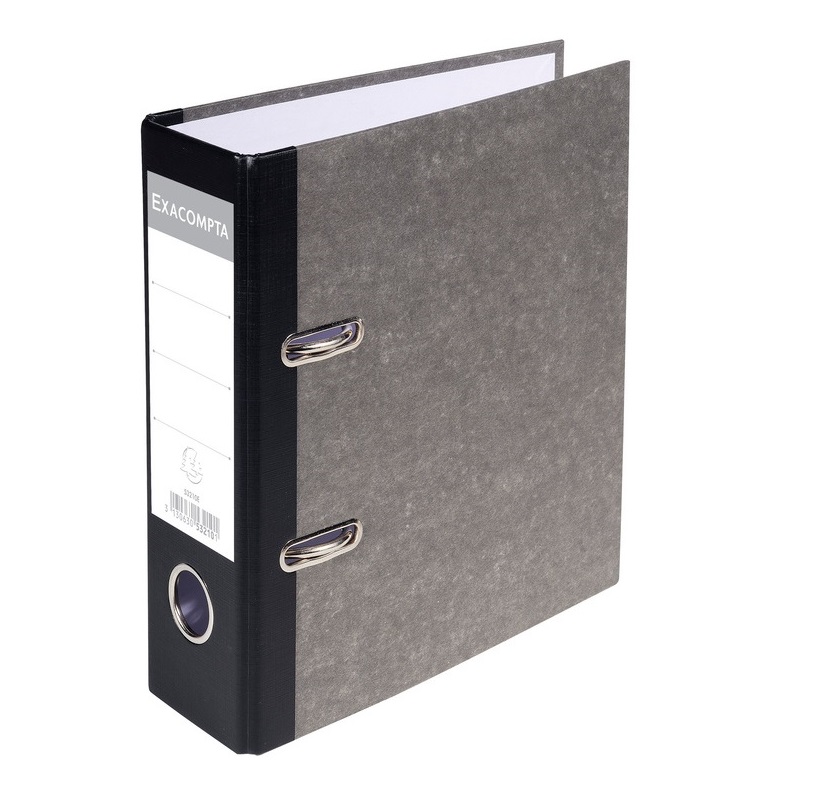 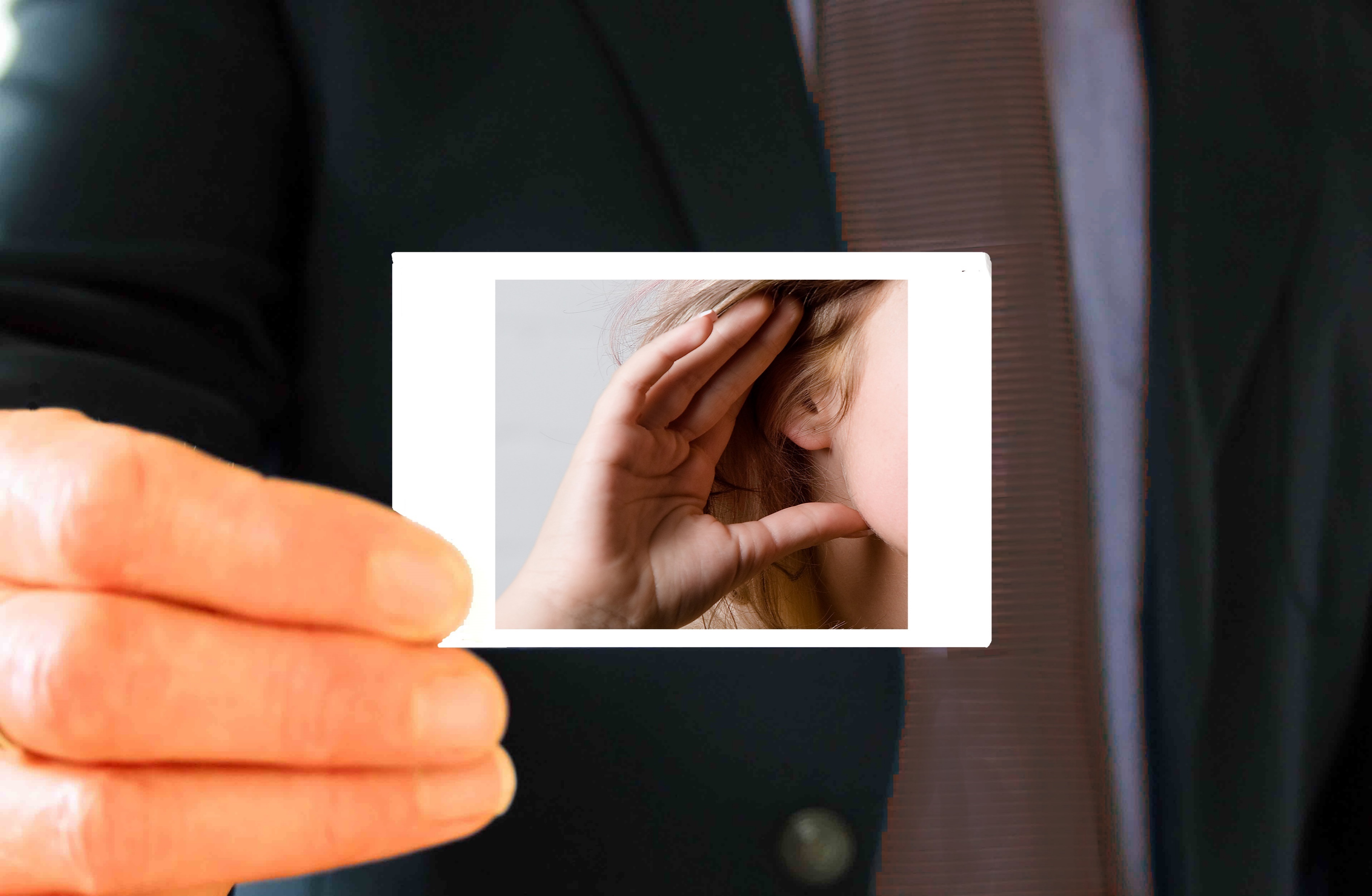 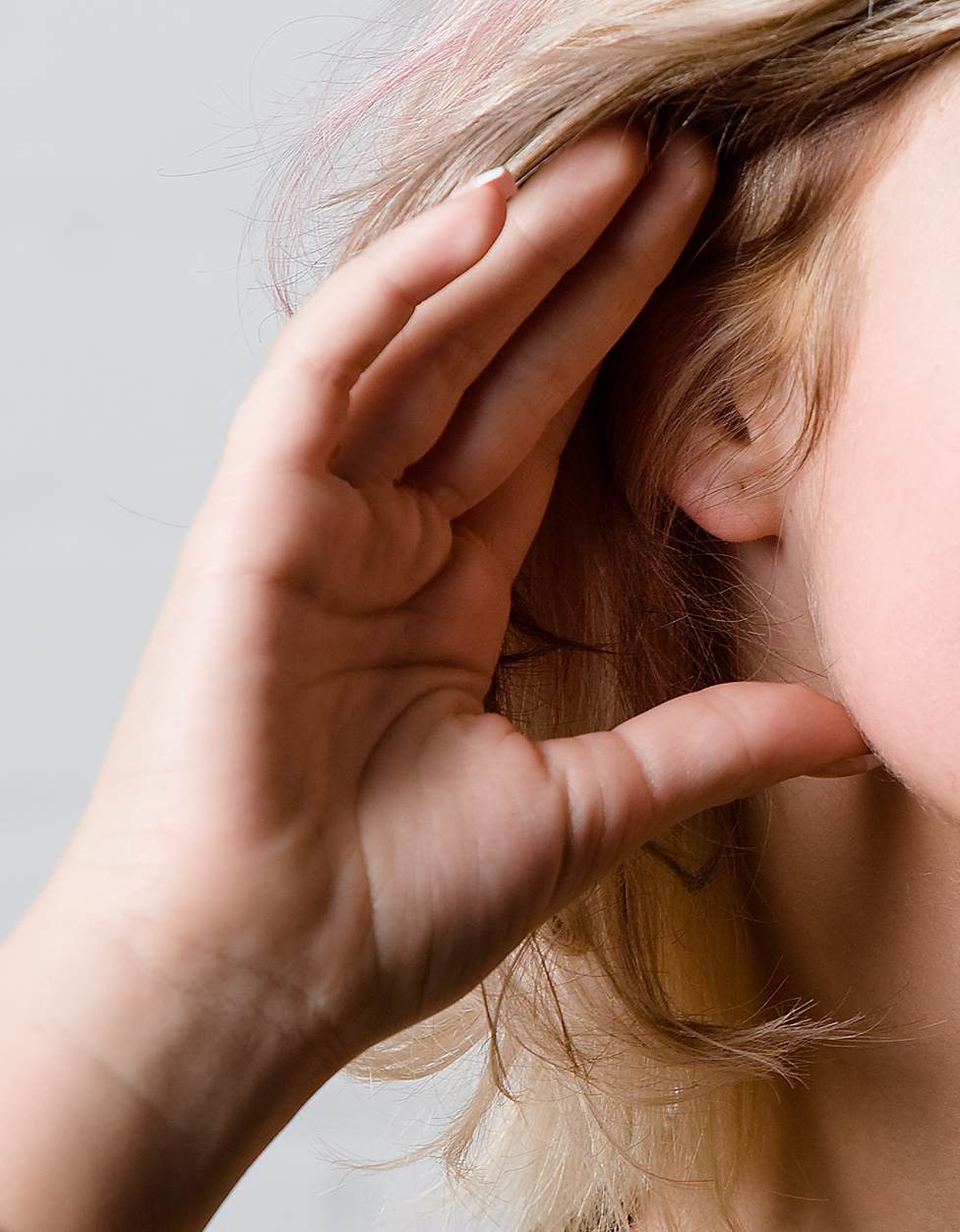 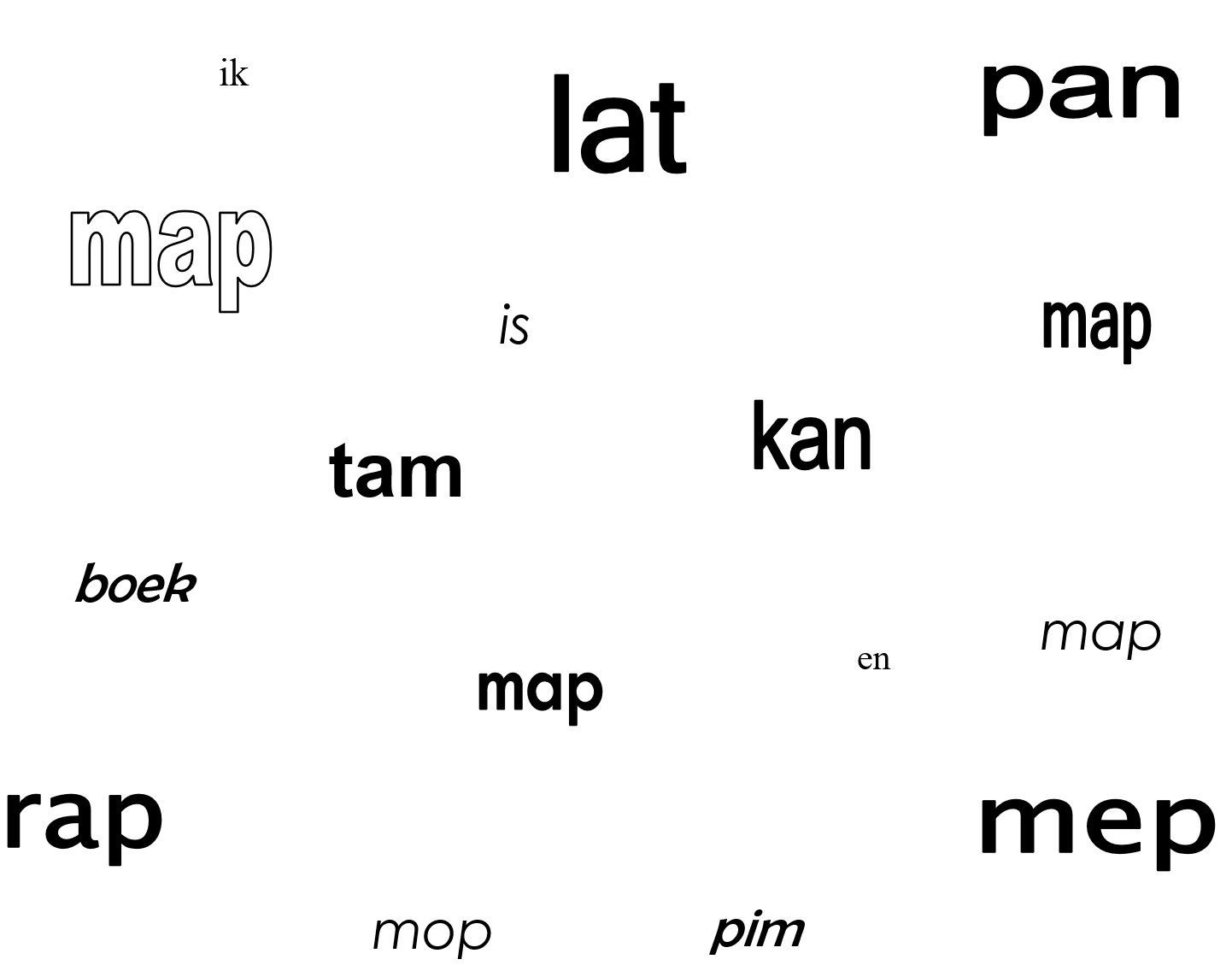 map
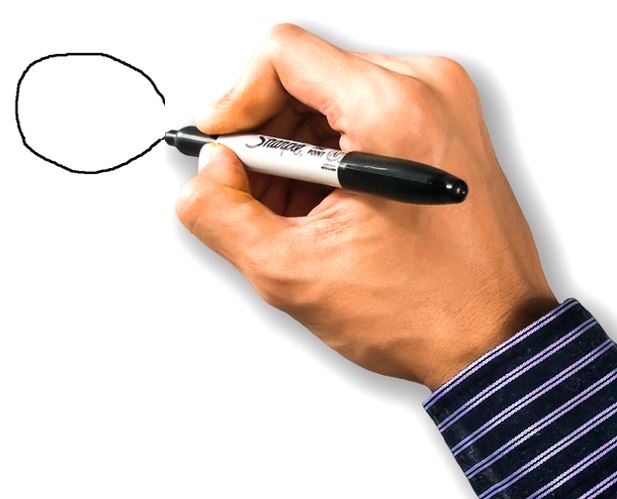 de map in de kast
 
ik zoek mijn map.
ik zie mijn map niet.
mijn map ligt niet op de tafel.
mijn map zit ook niet in mijn tas.
waar is mijn map ? 
mijn map staat in de kast.
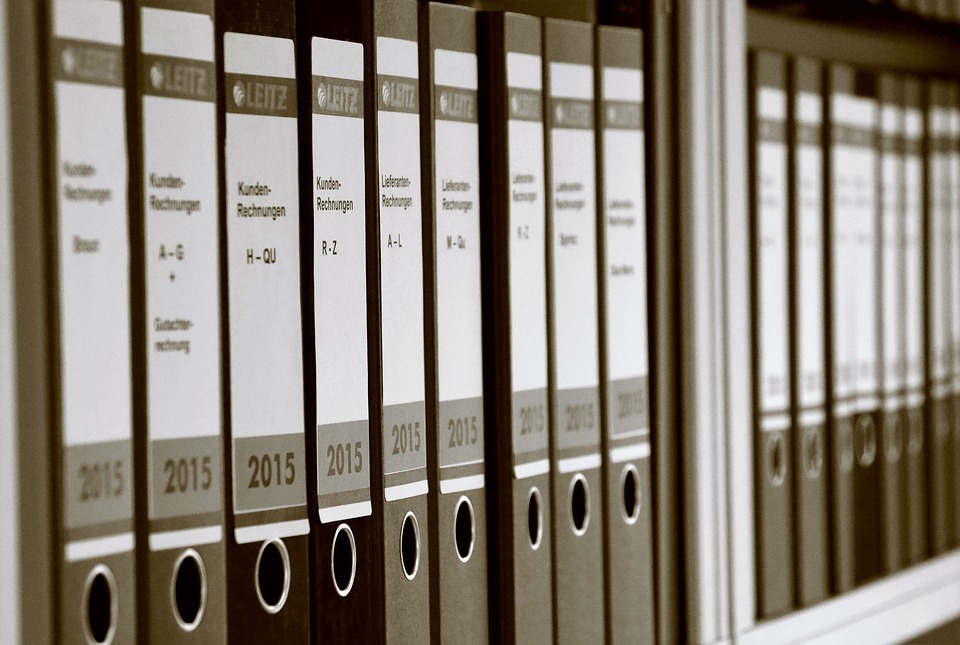 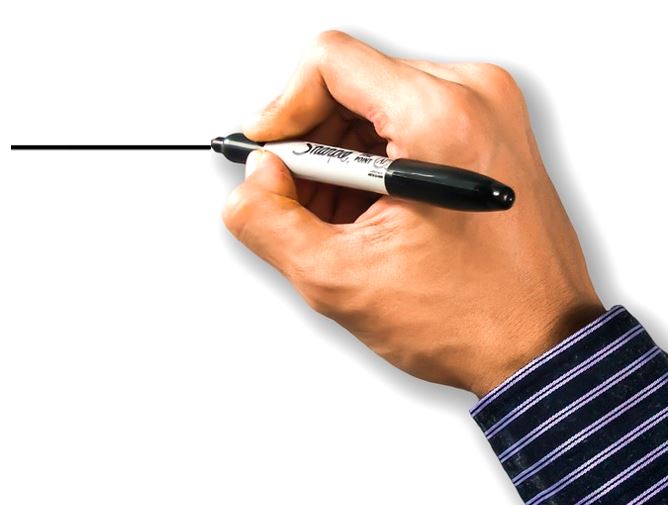 map
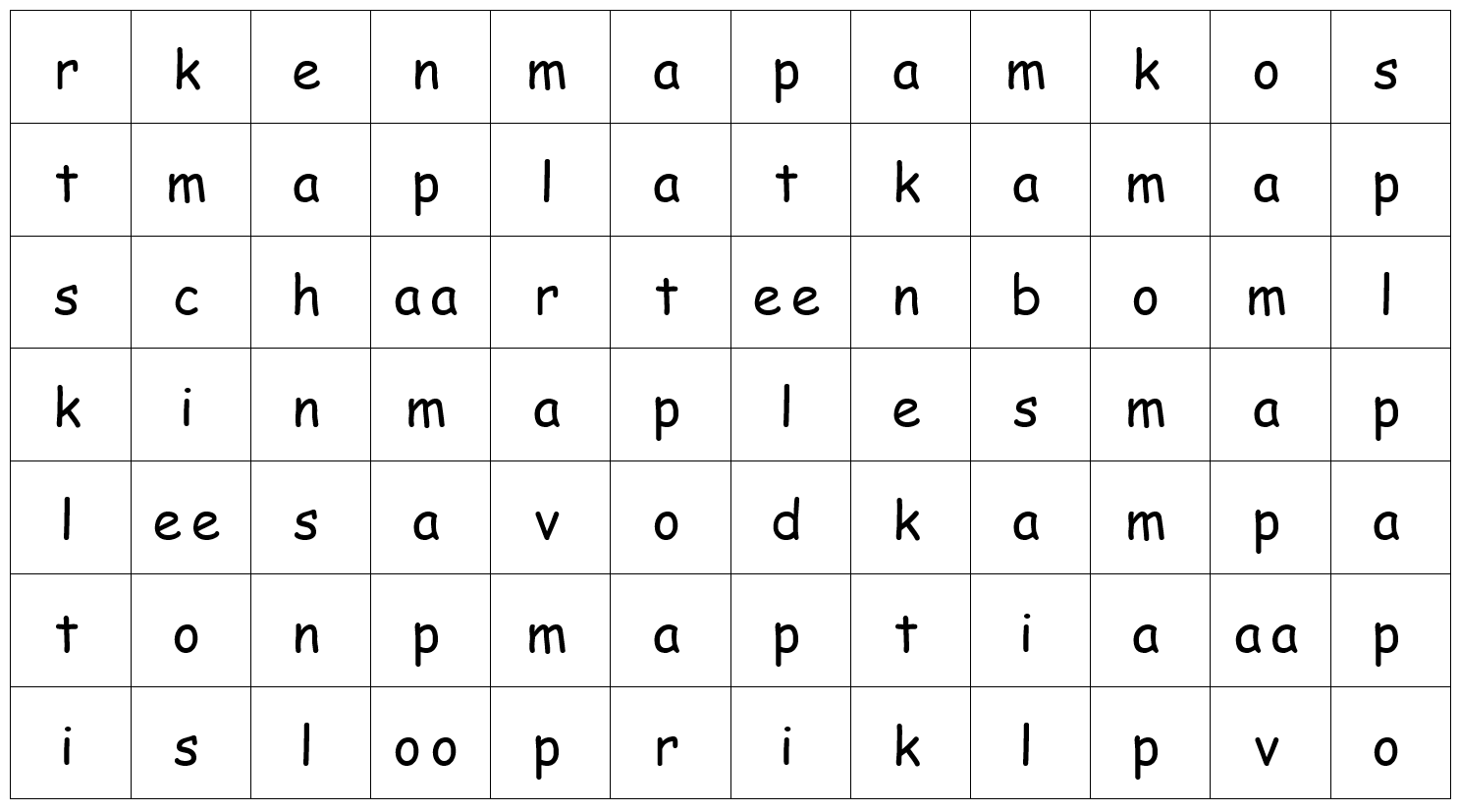 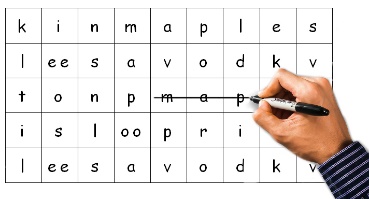 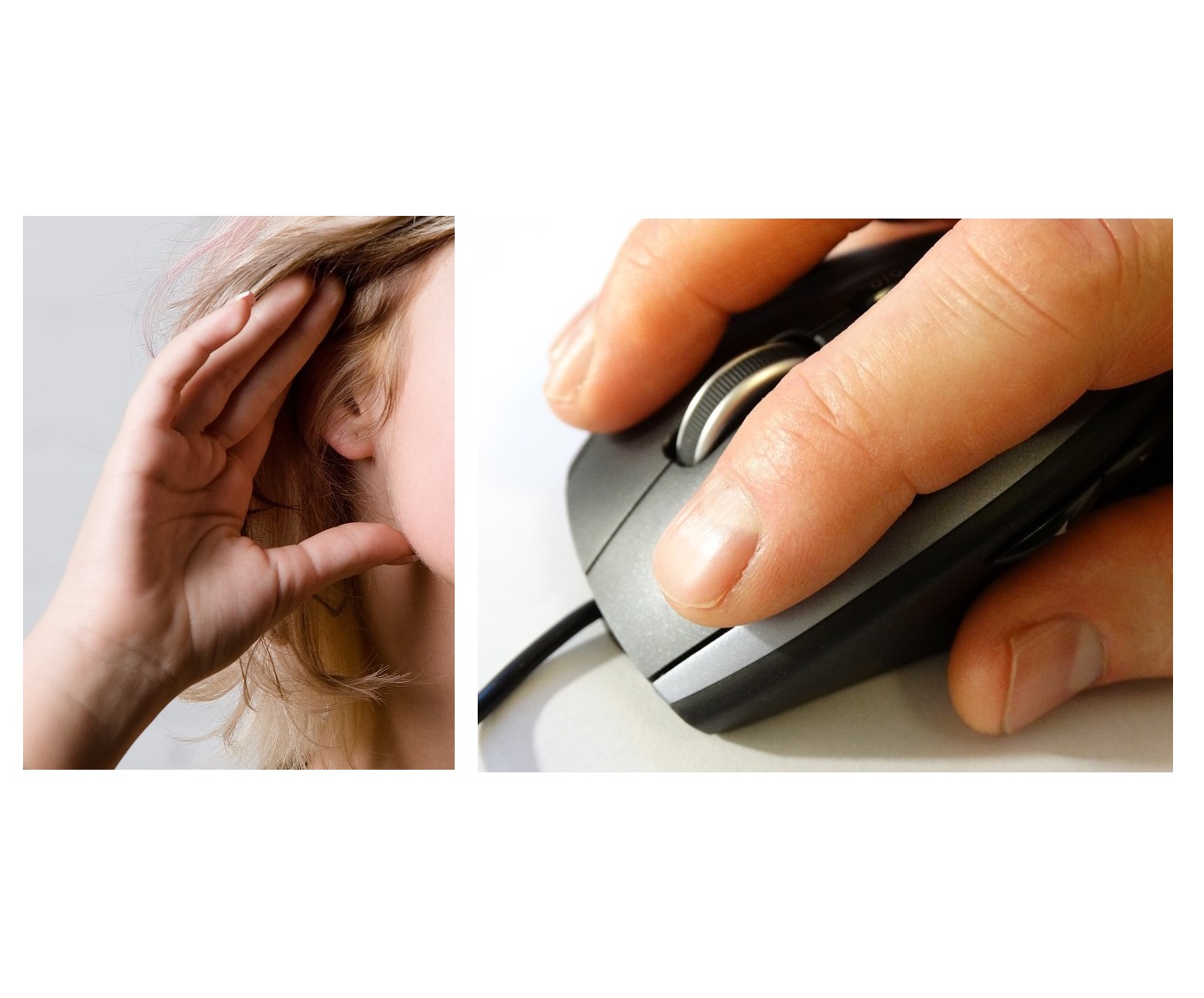 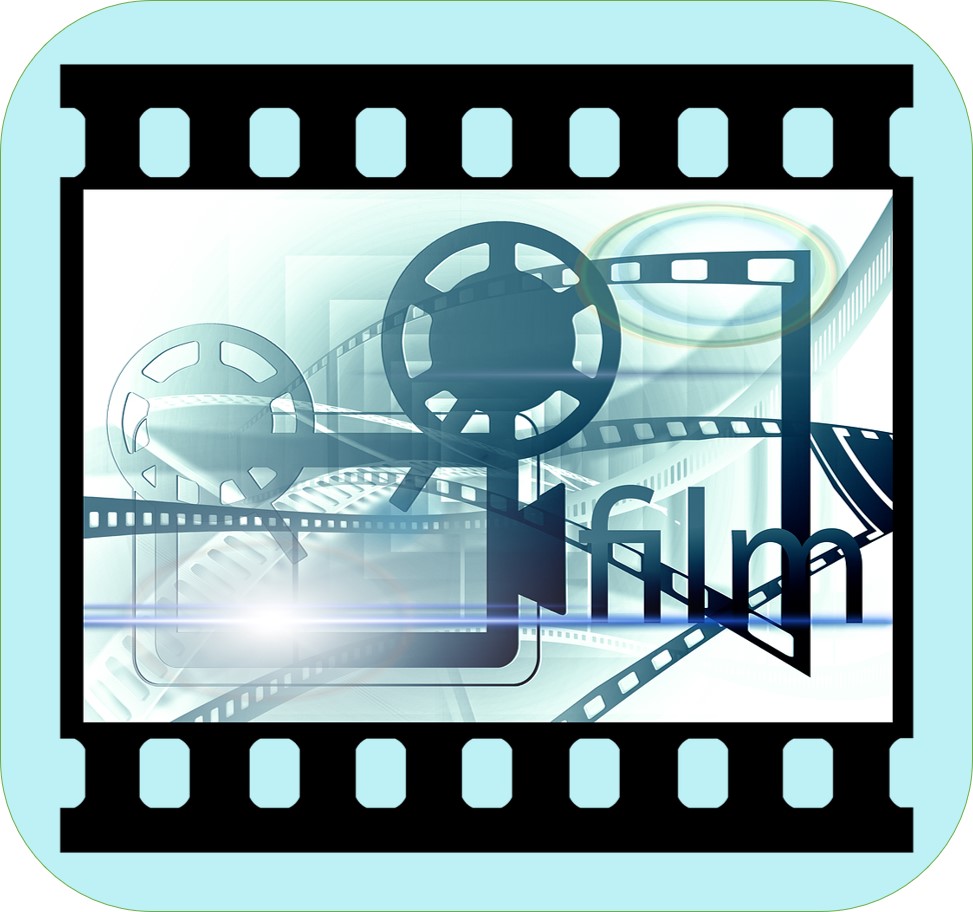 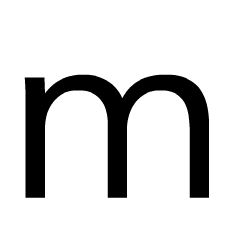 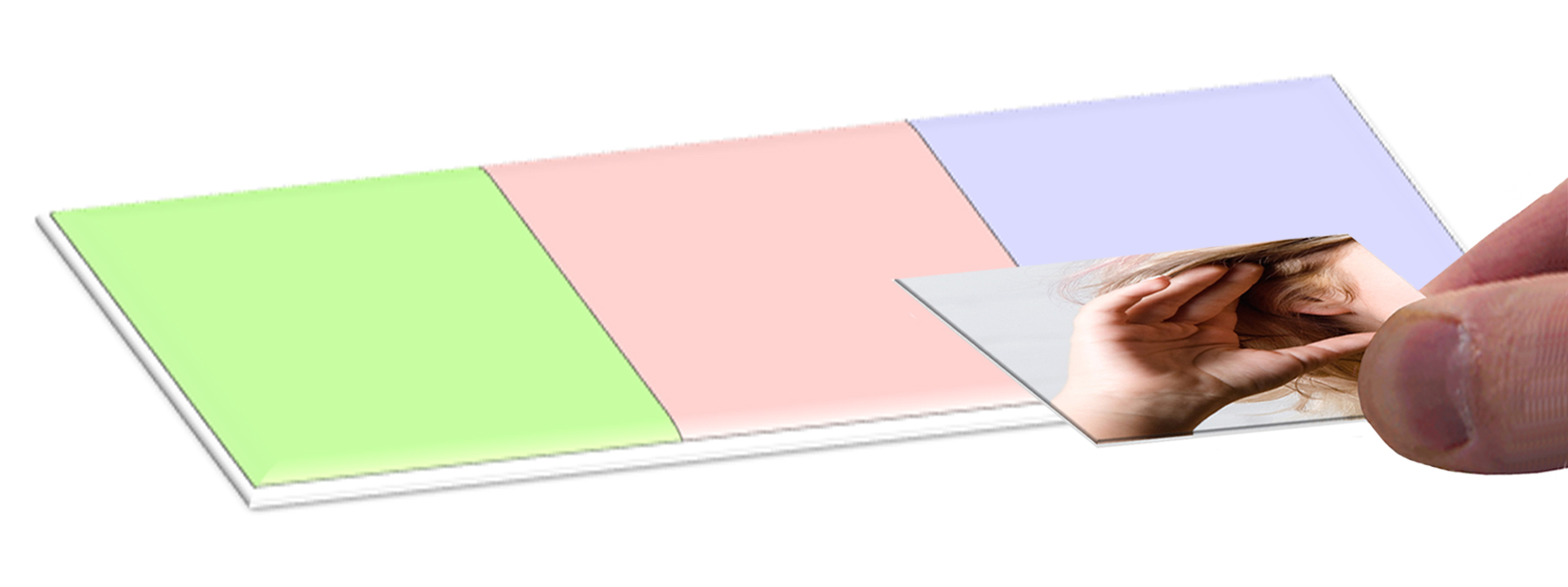 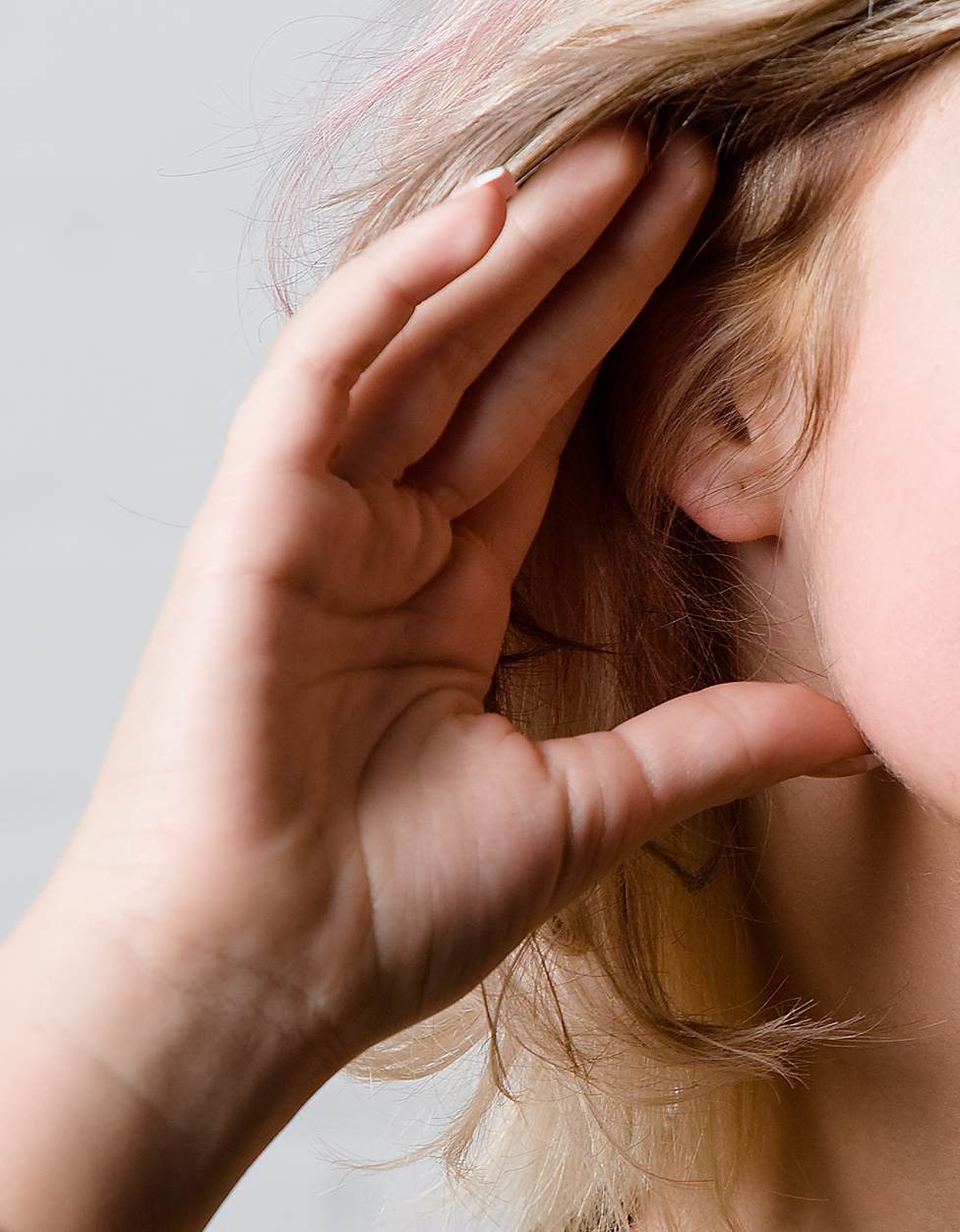 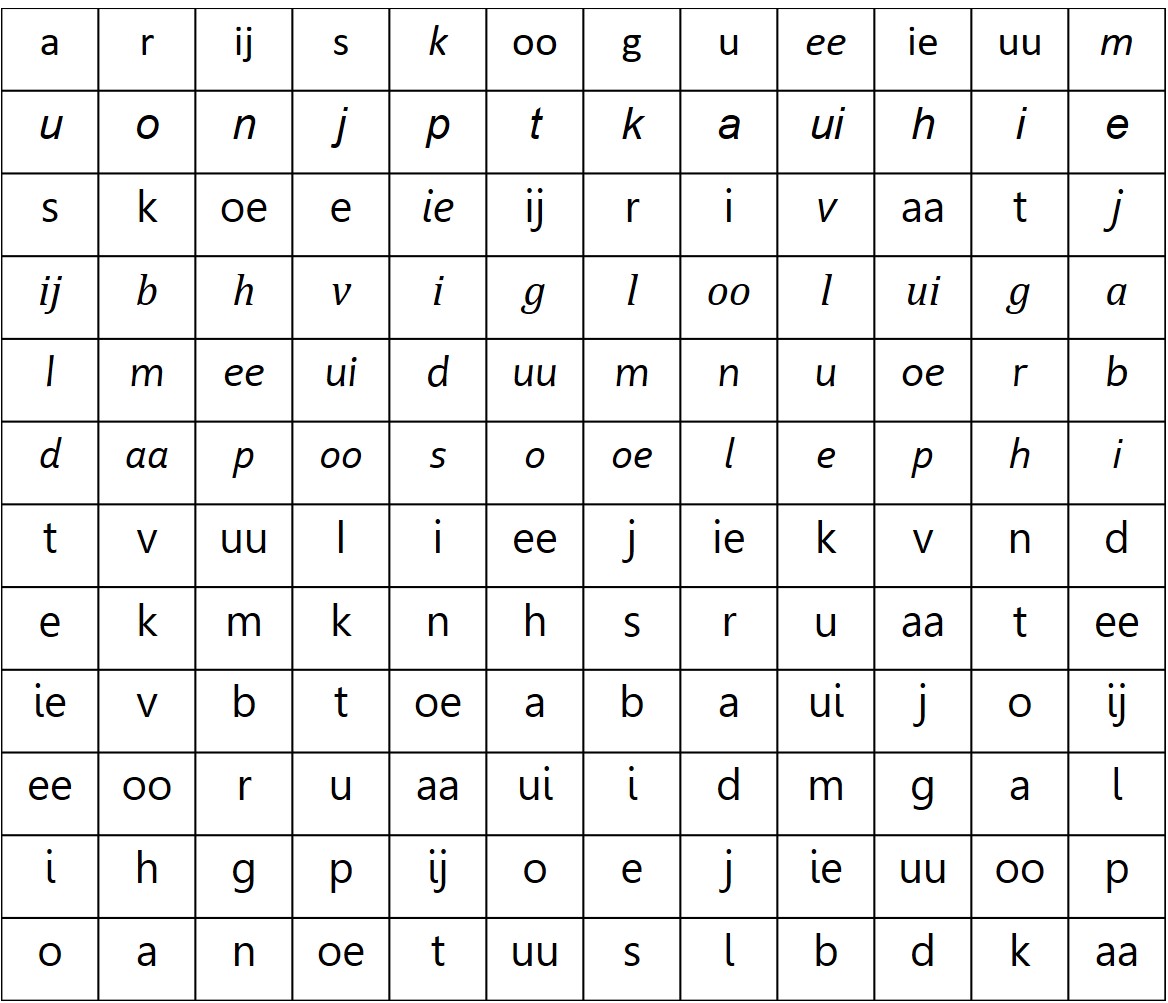 m
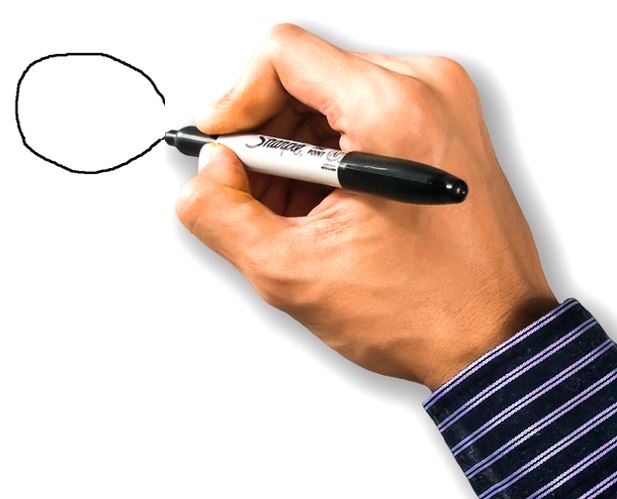 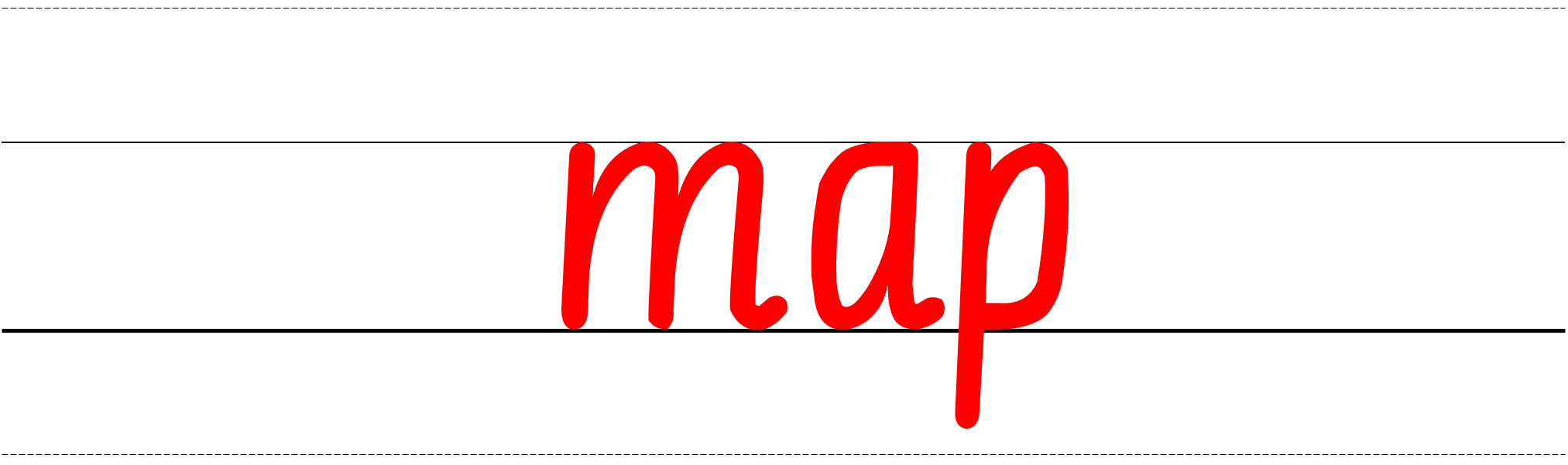 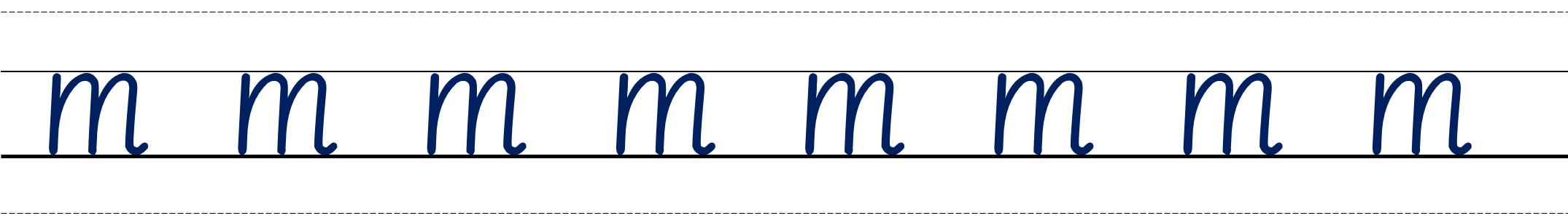 p
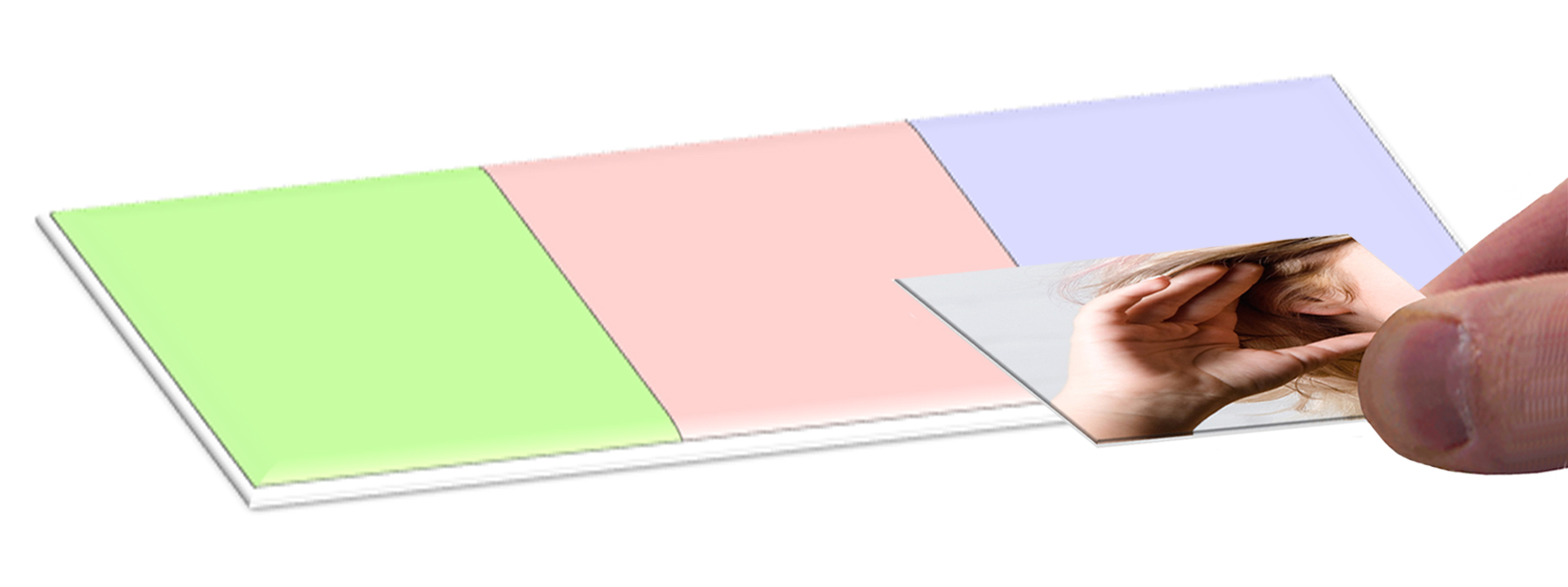 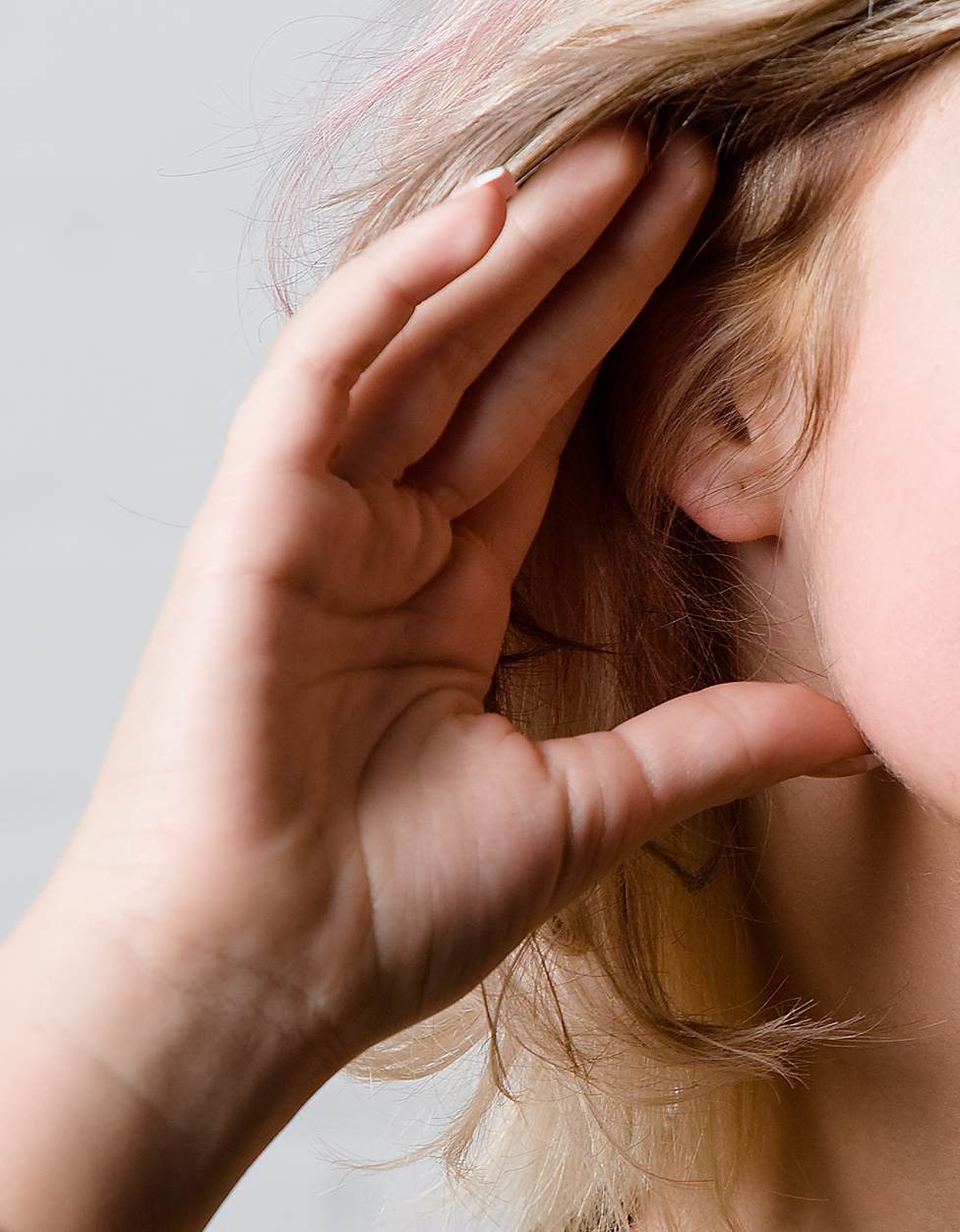 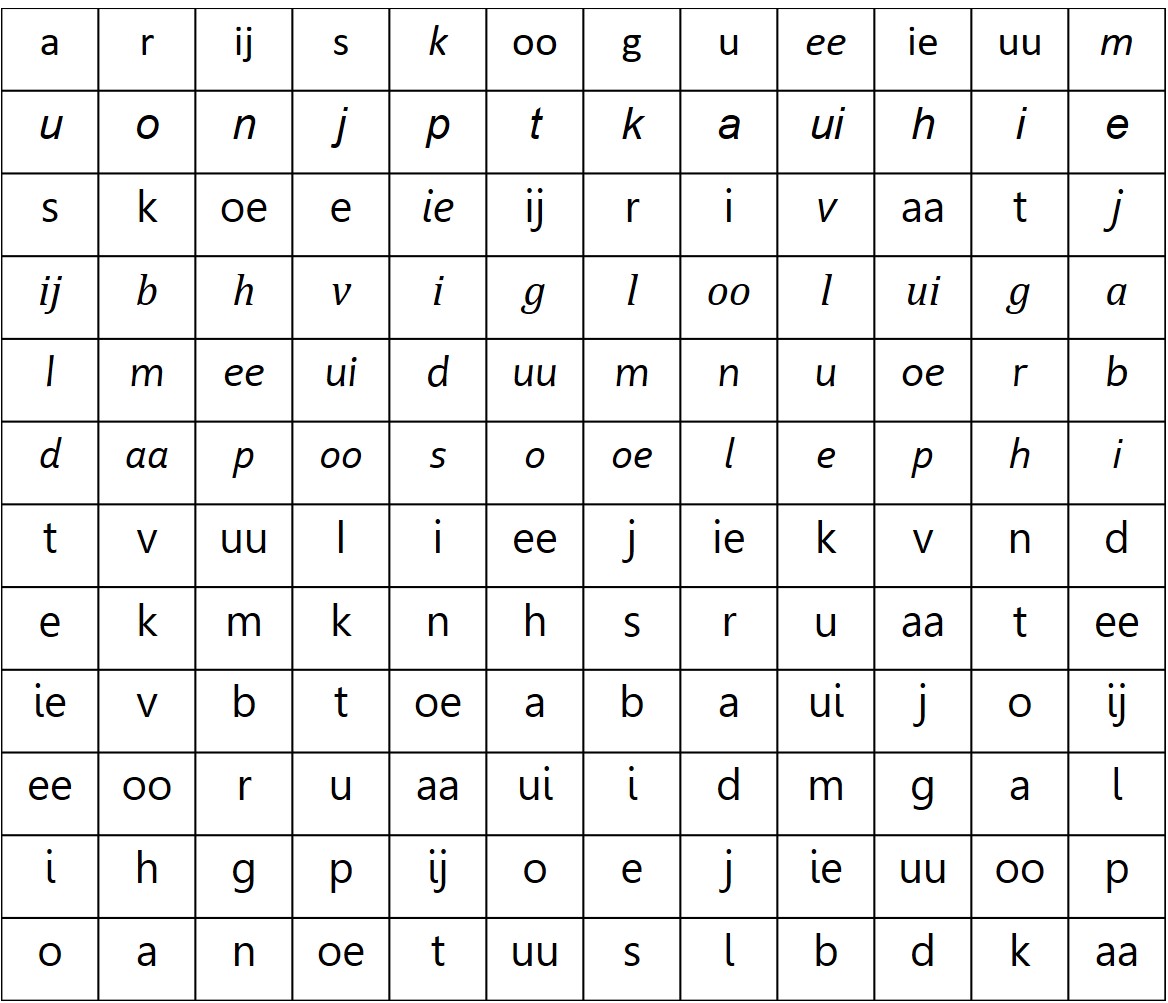 p
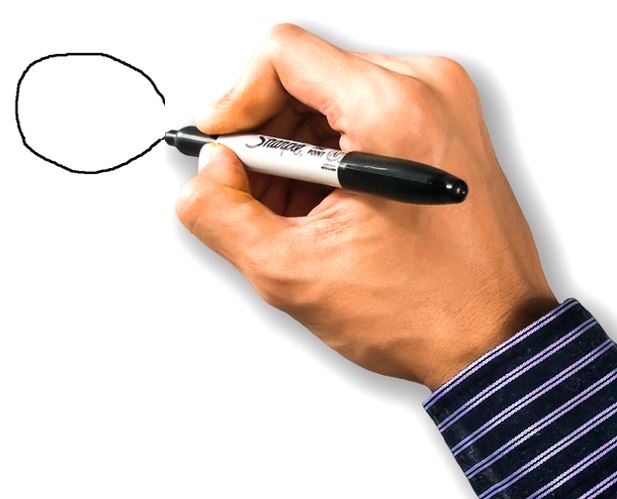 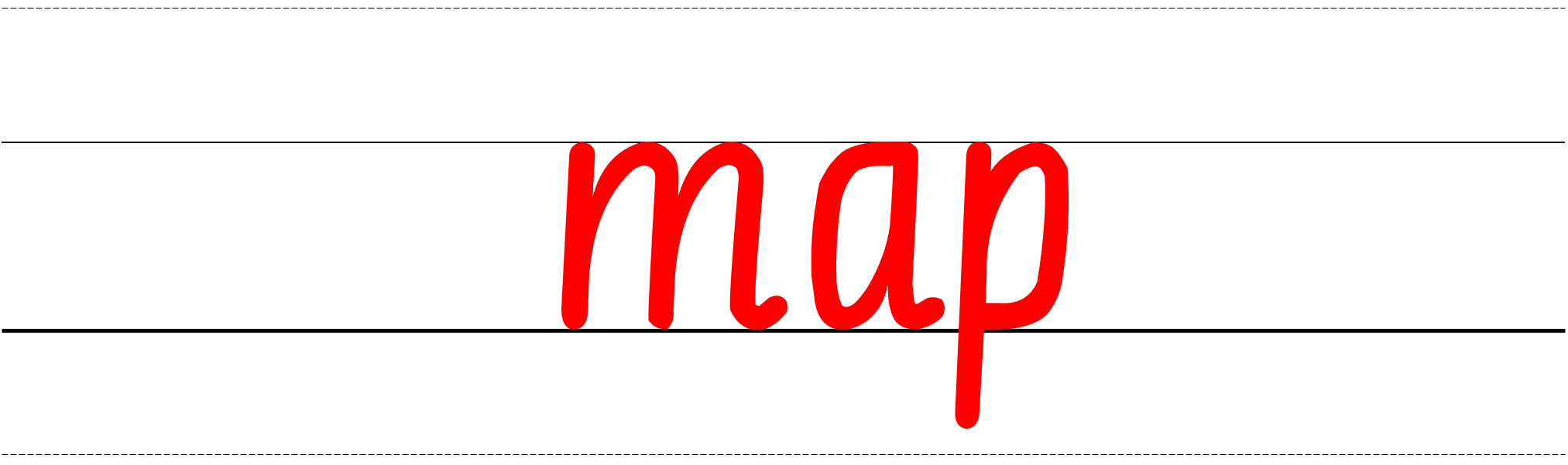 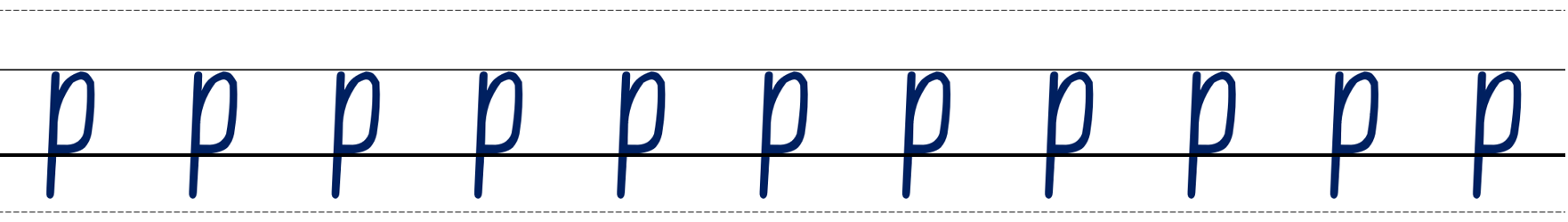 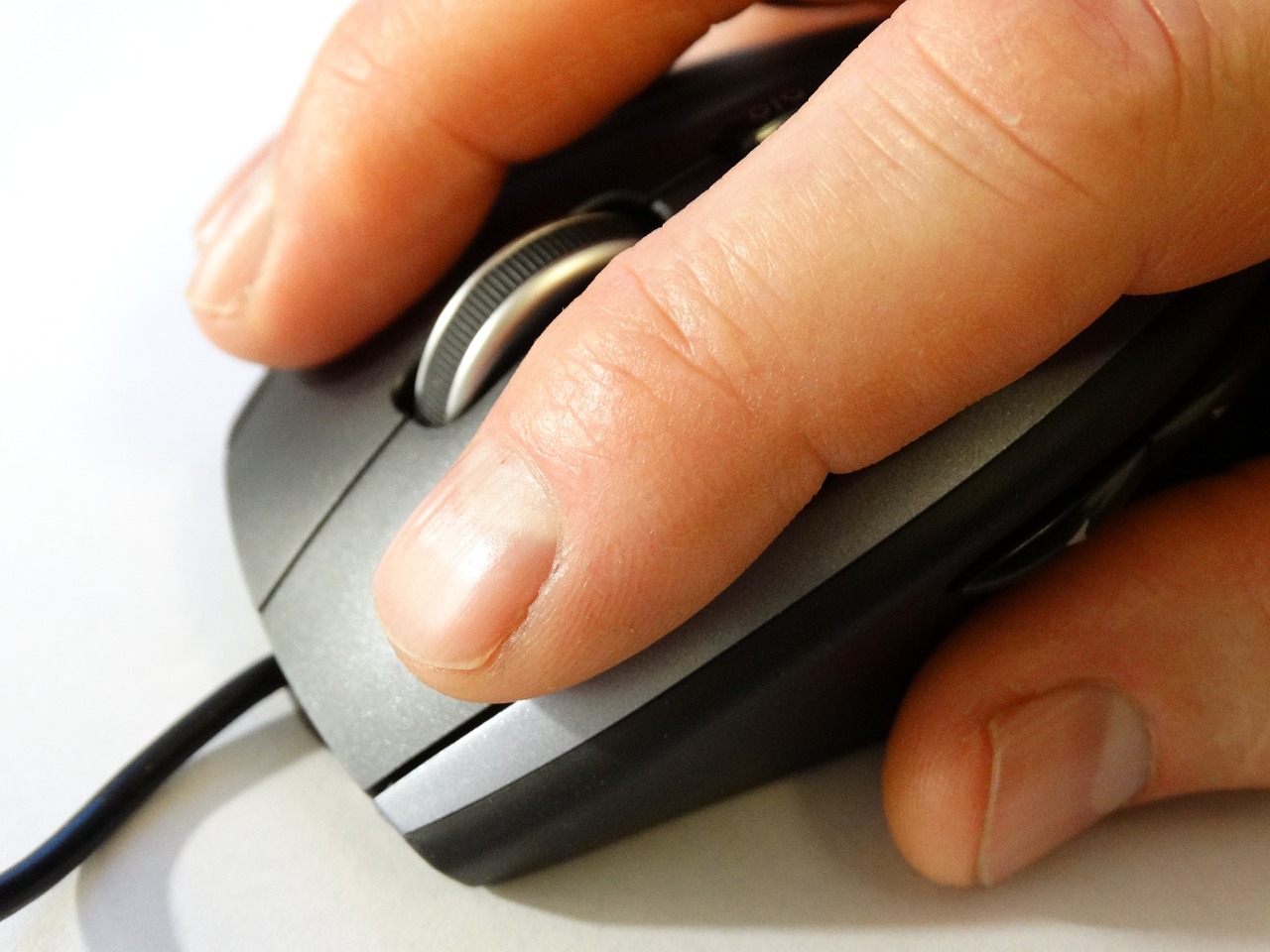 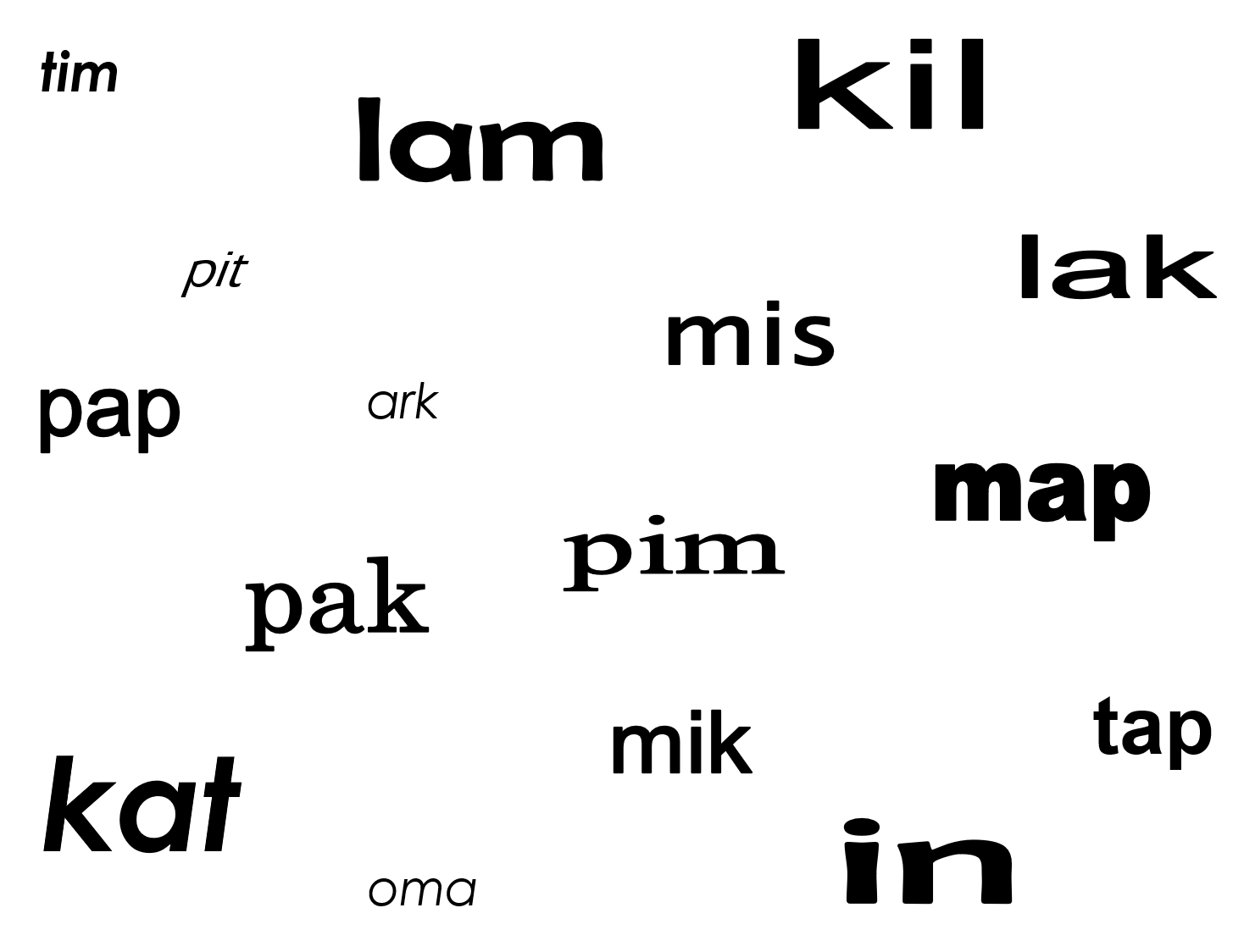 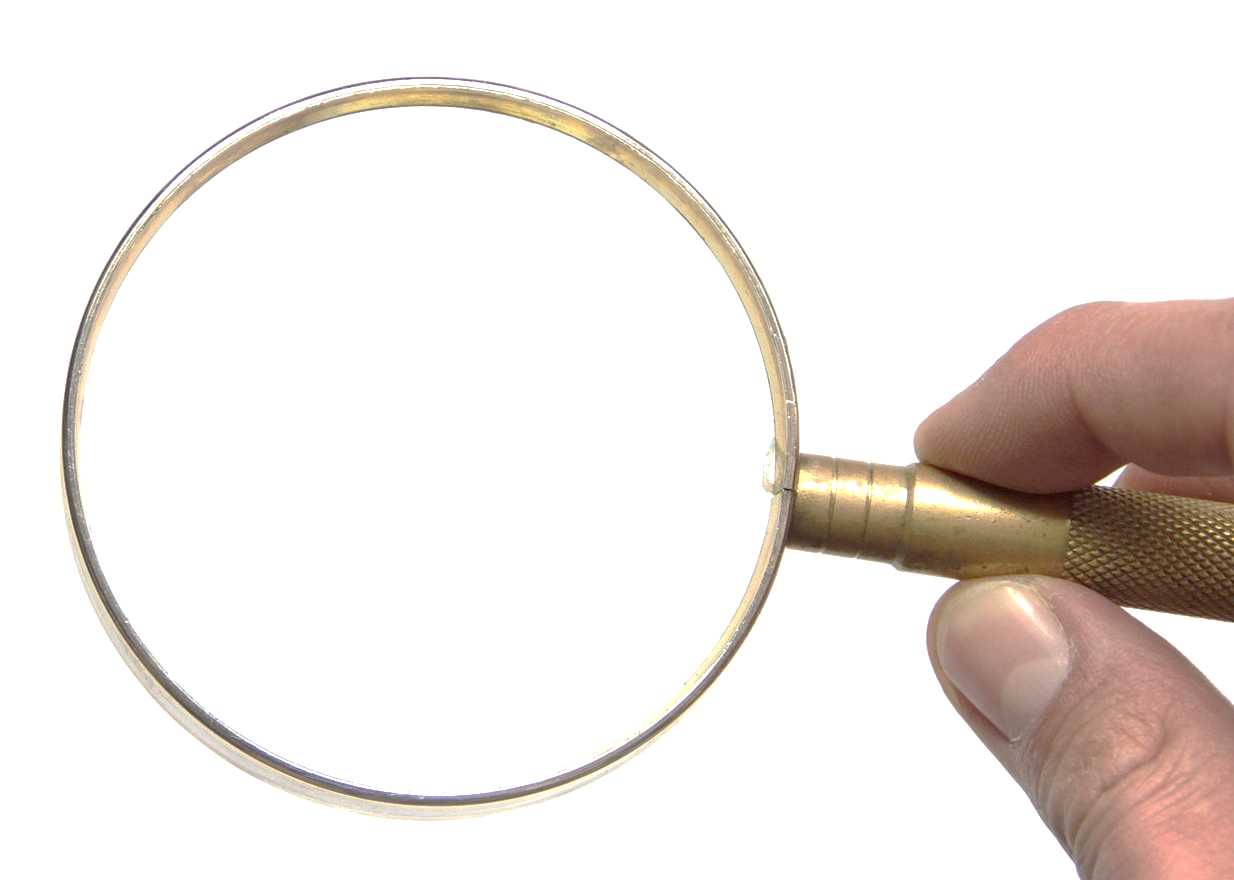 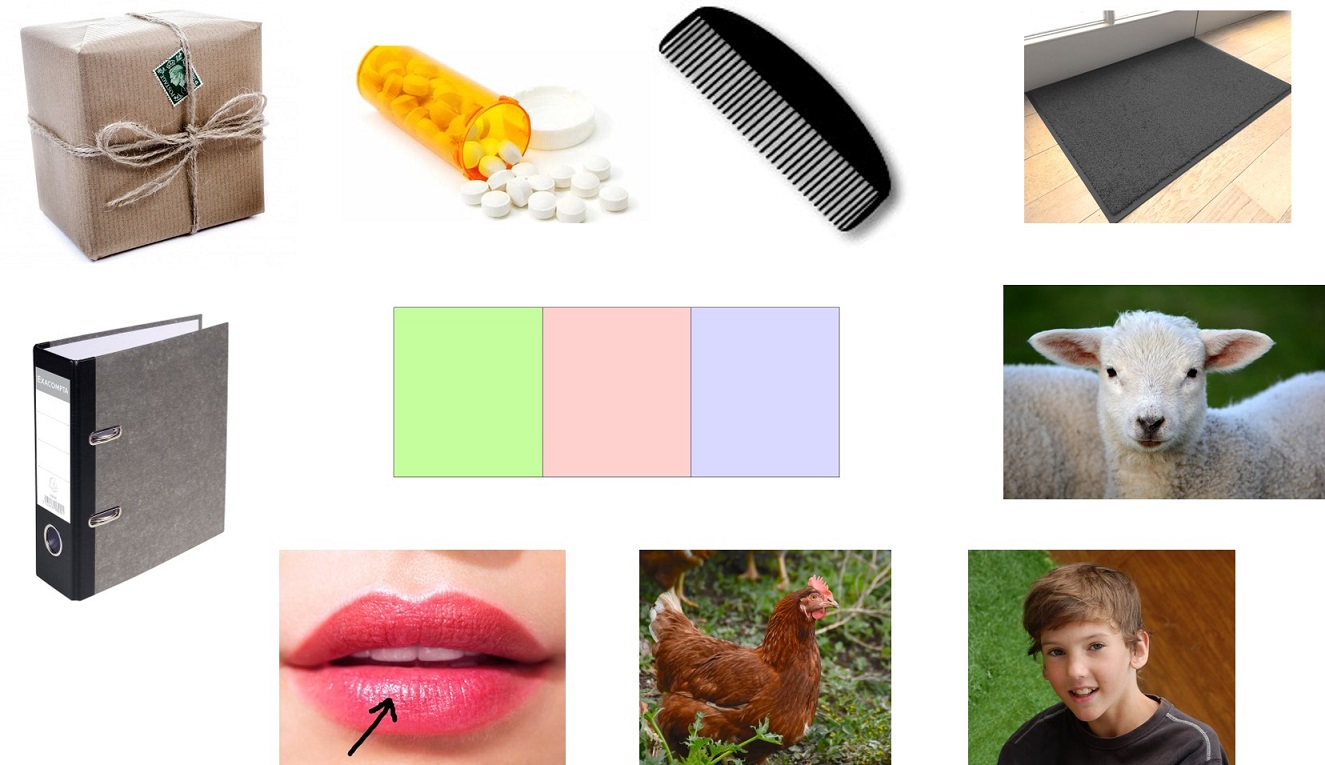 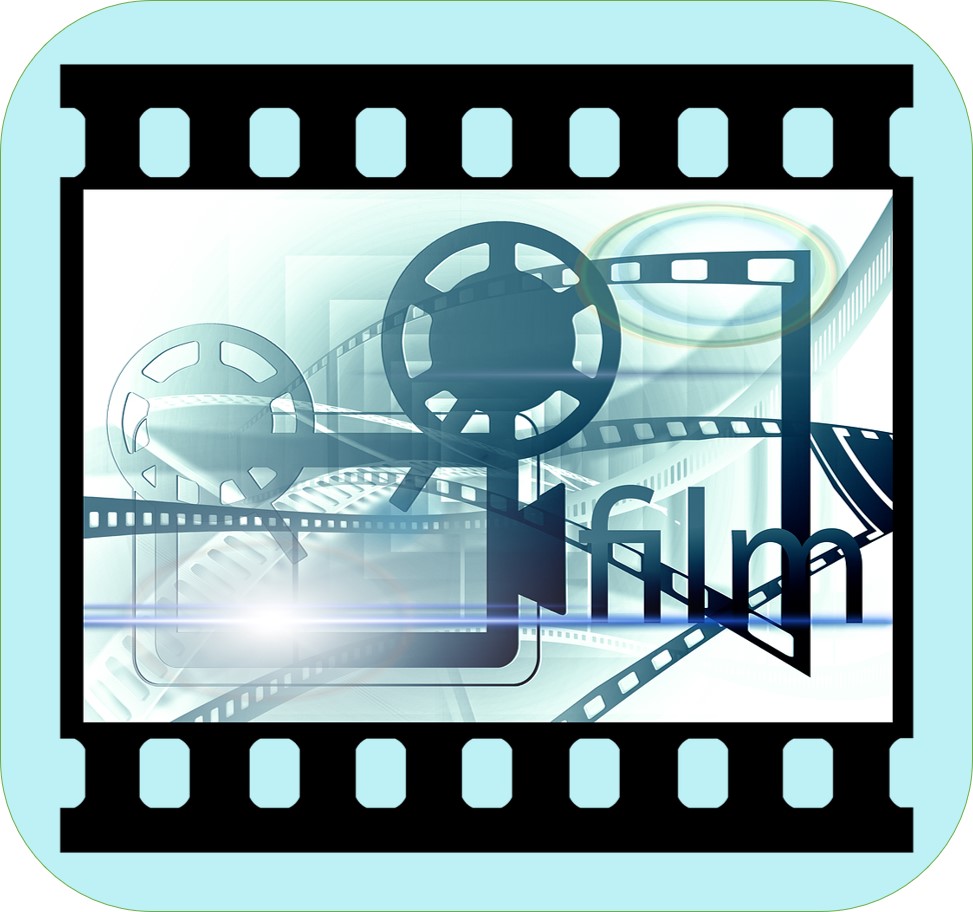 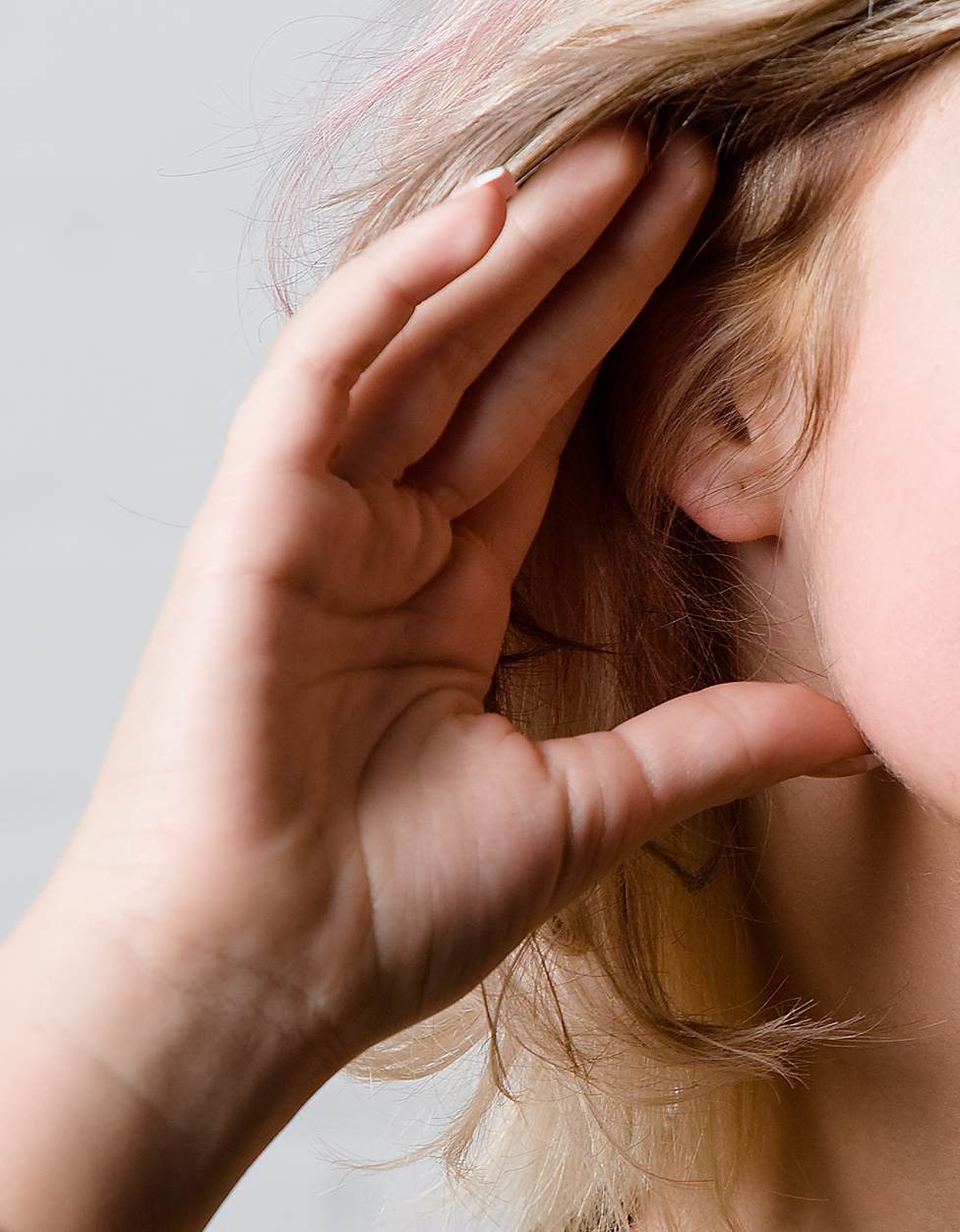 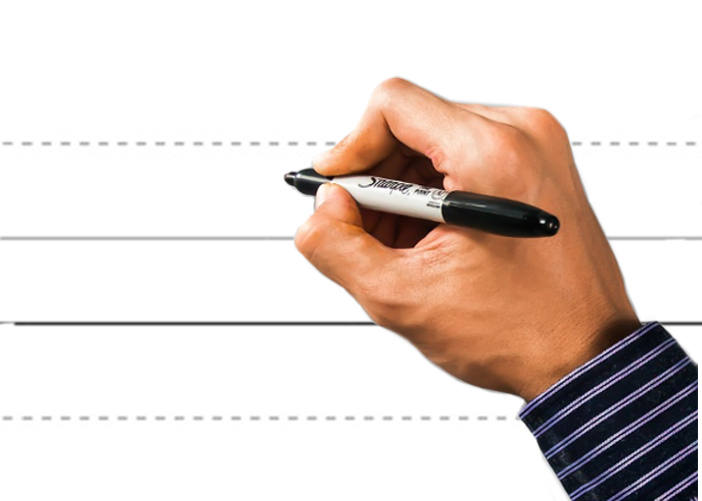 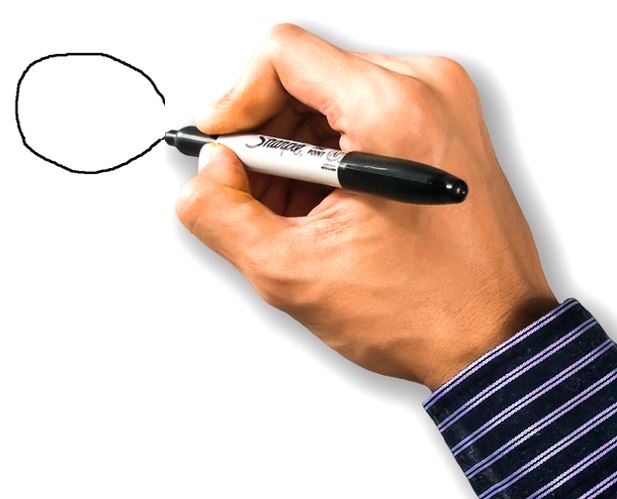 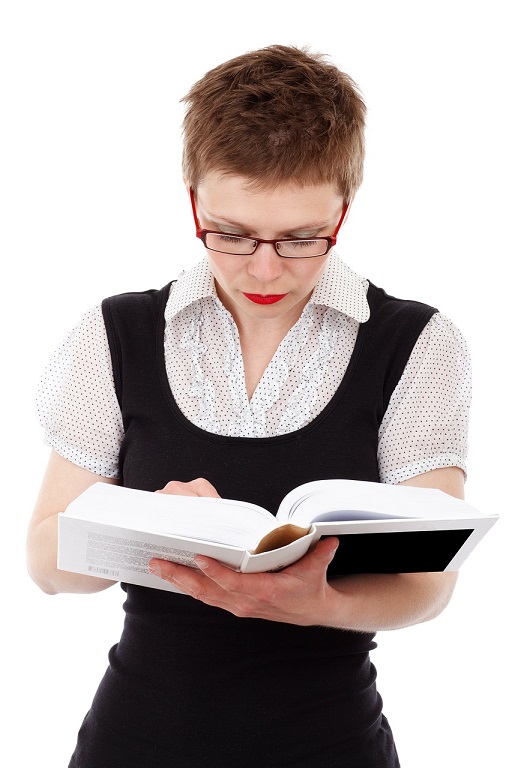 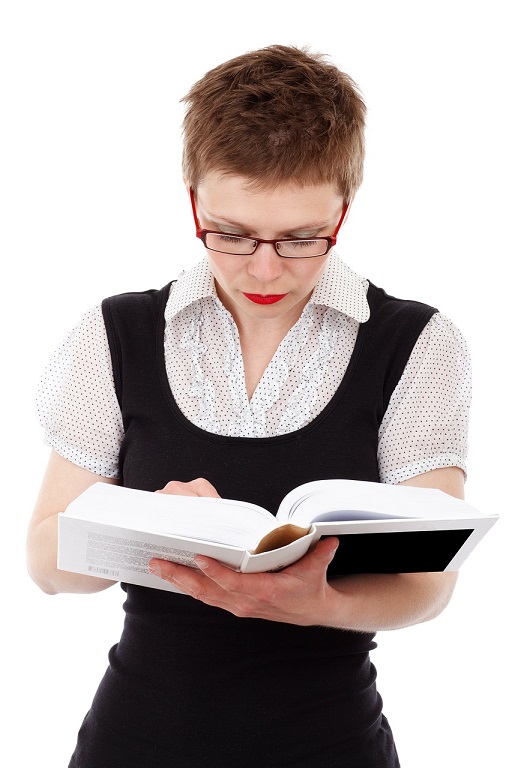 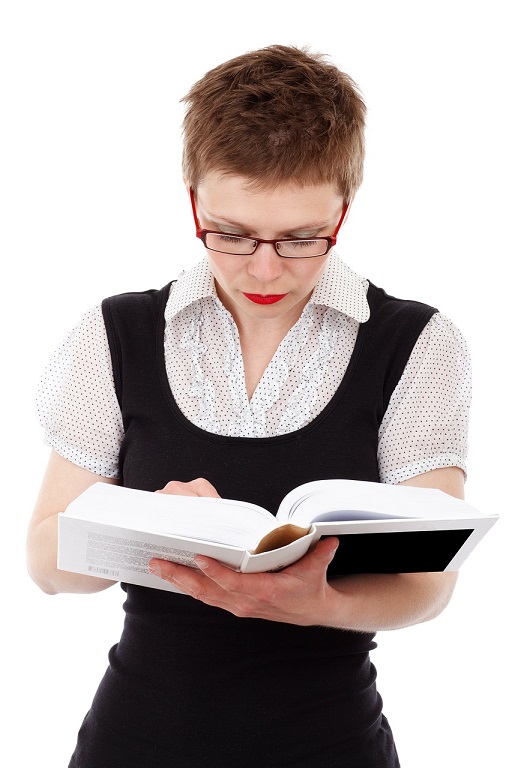 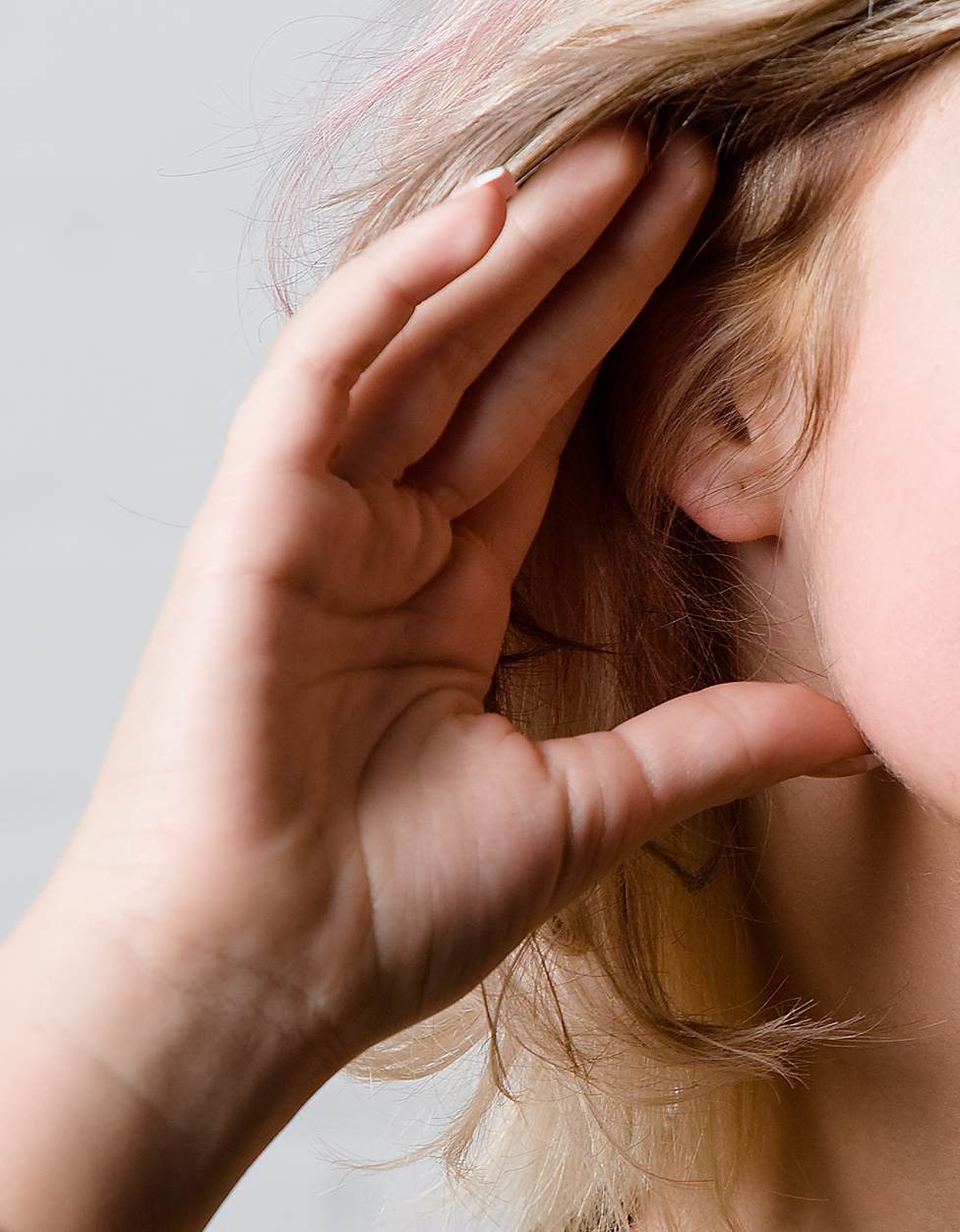 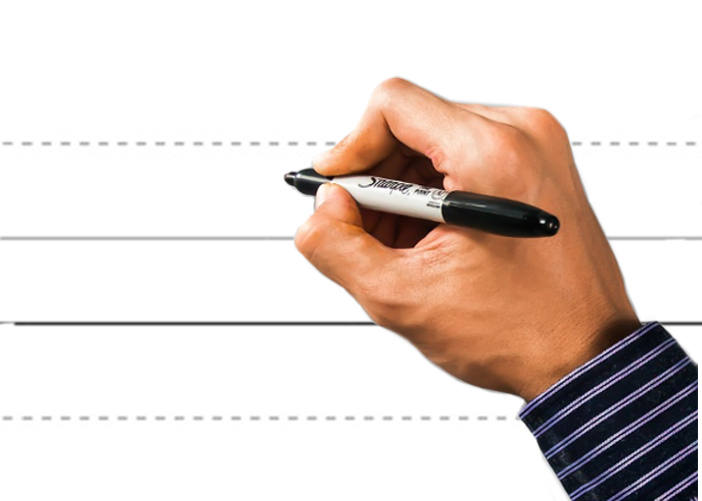 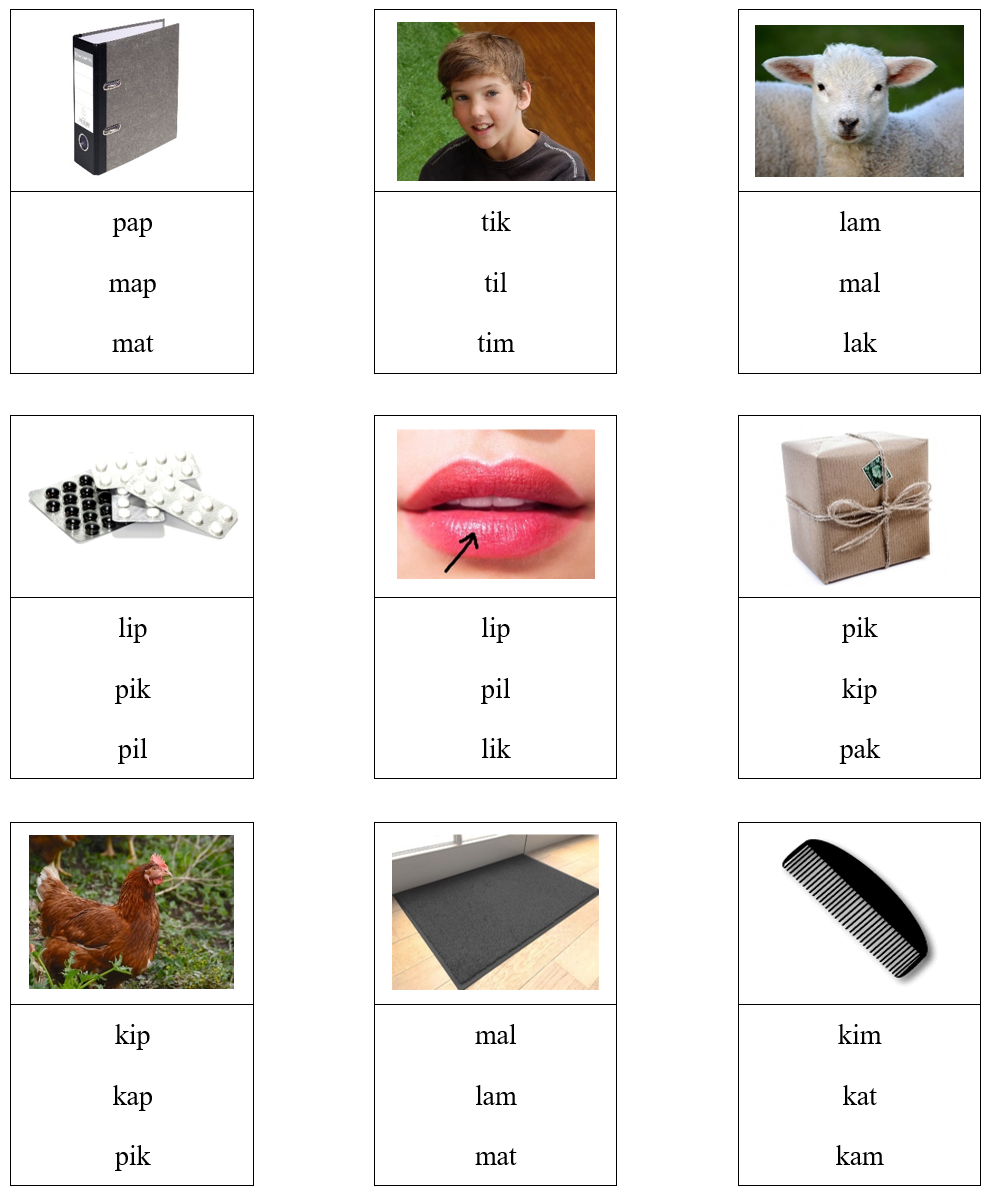 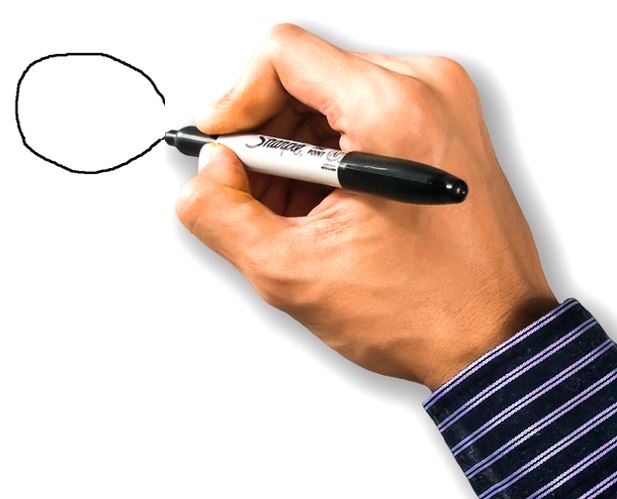 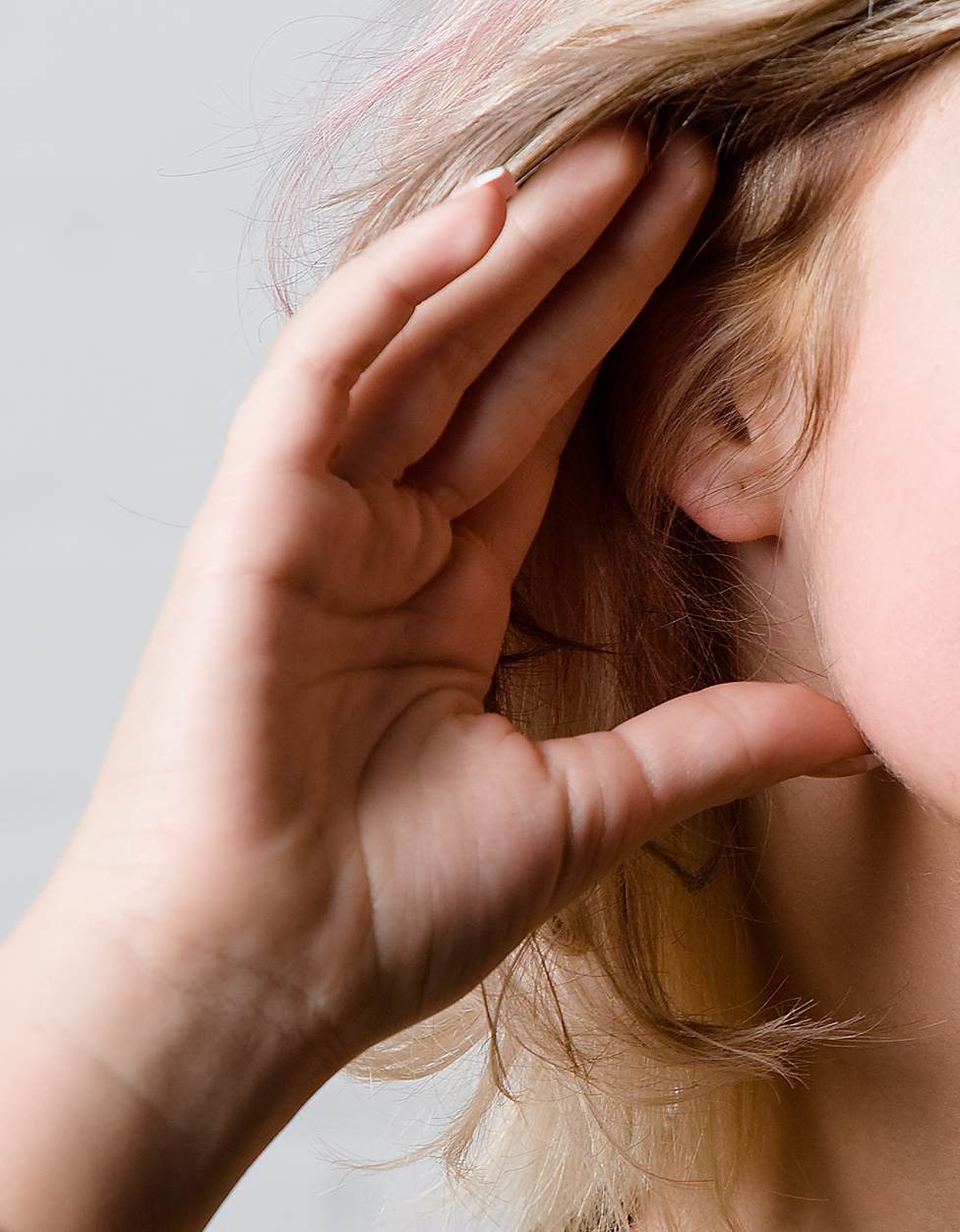 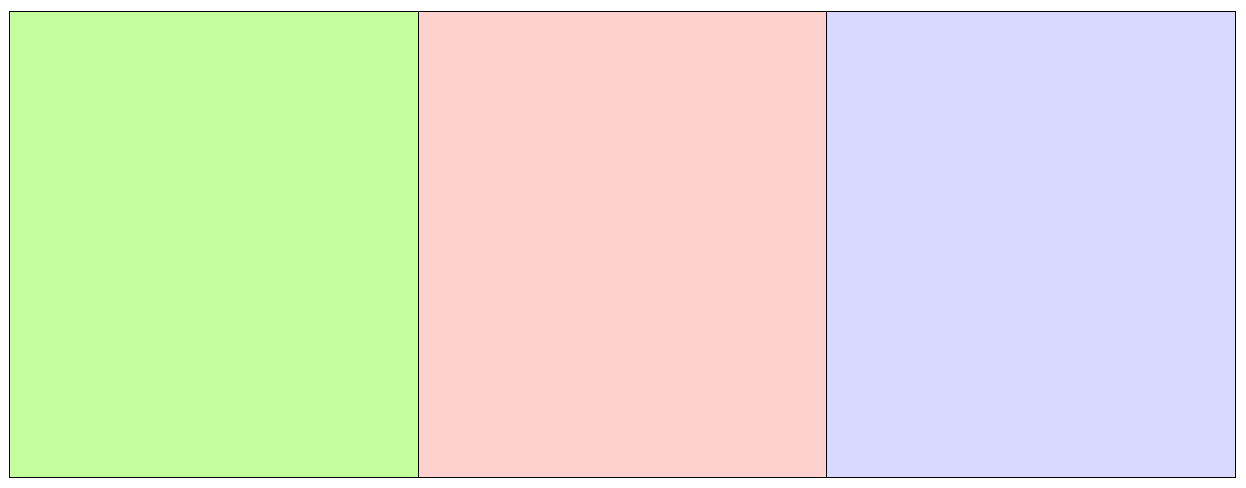 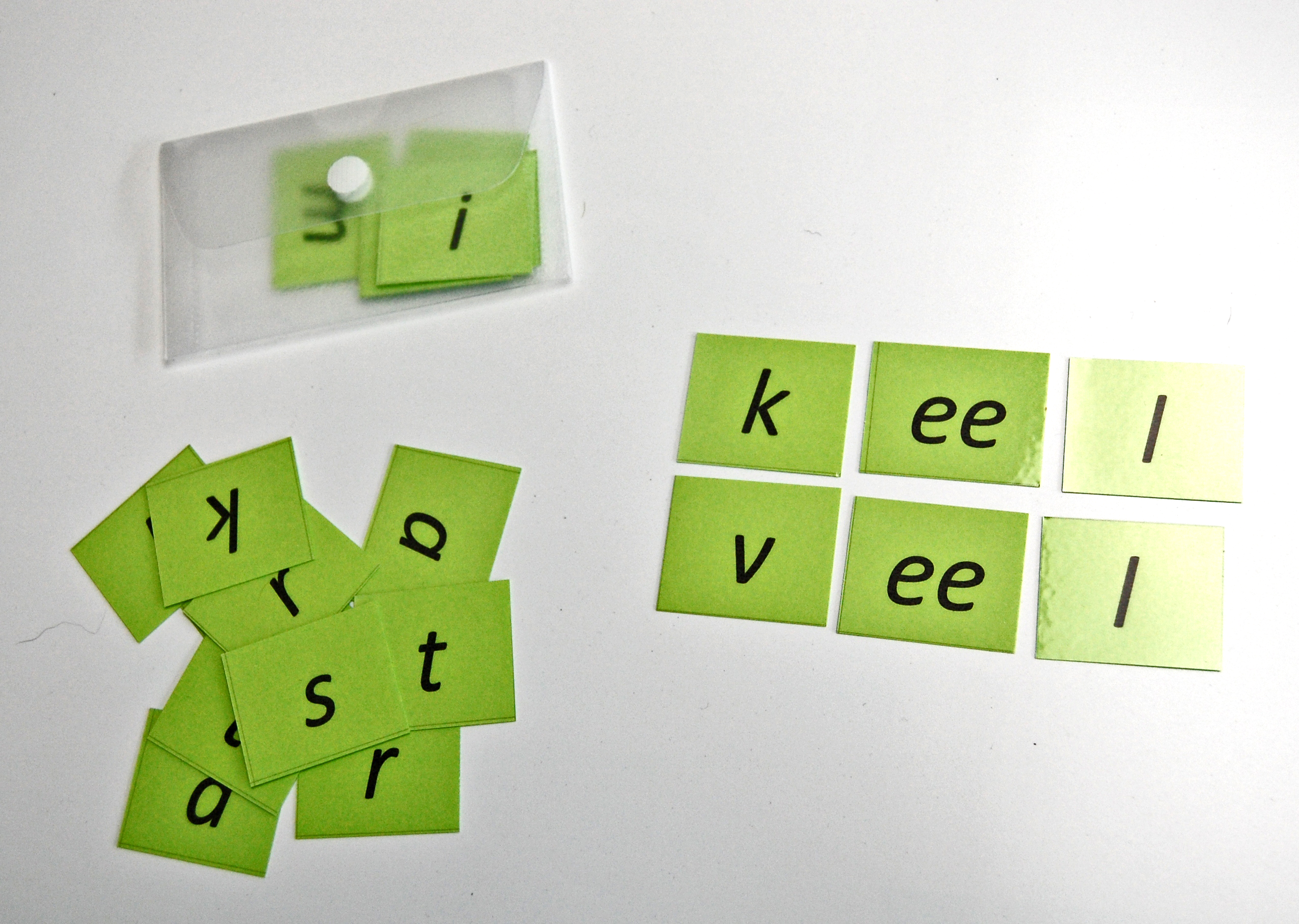 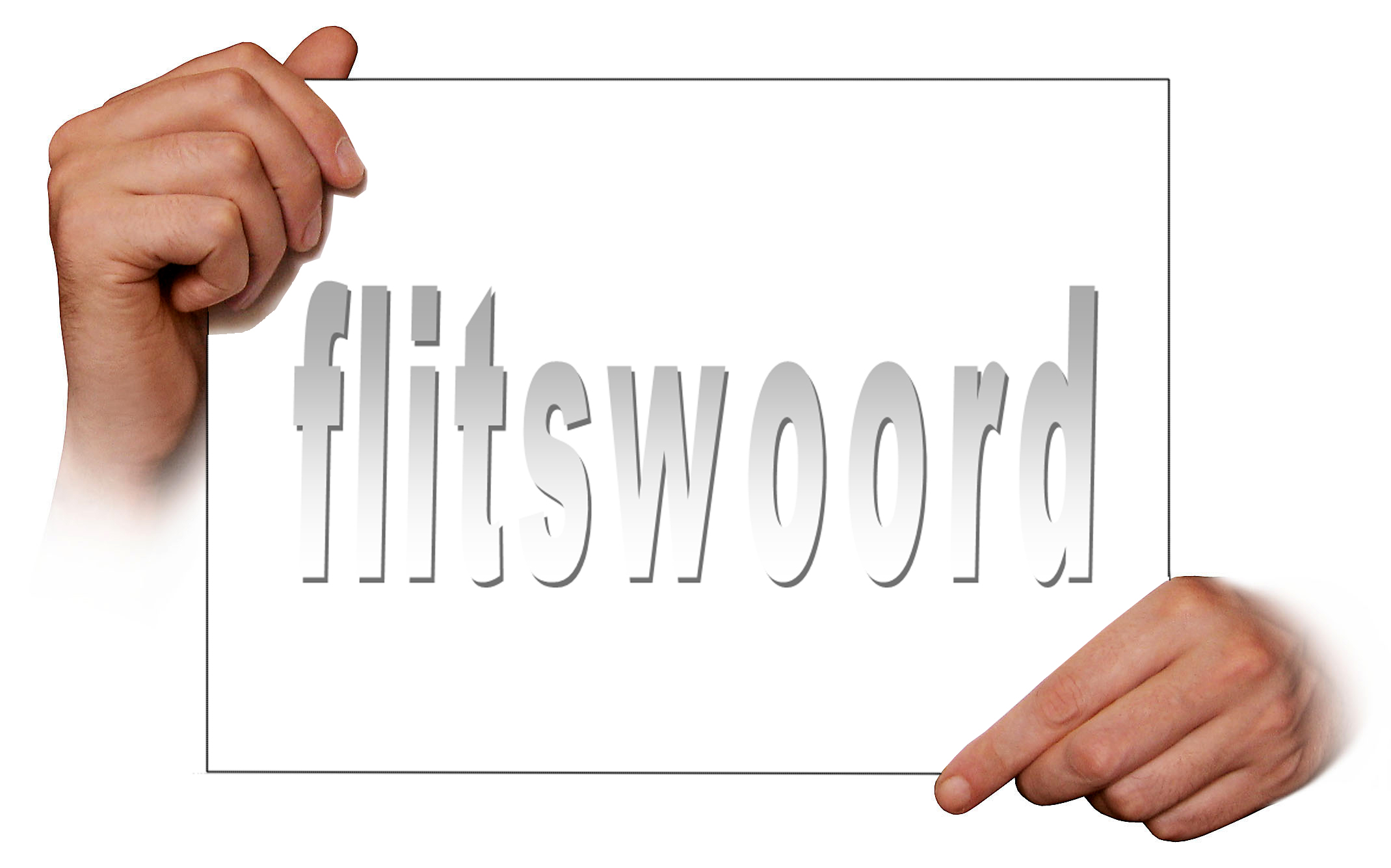 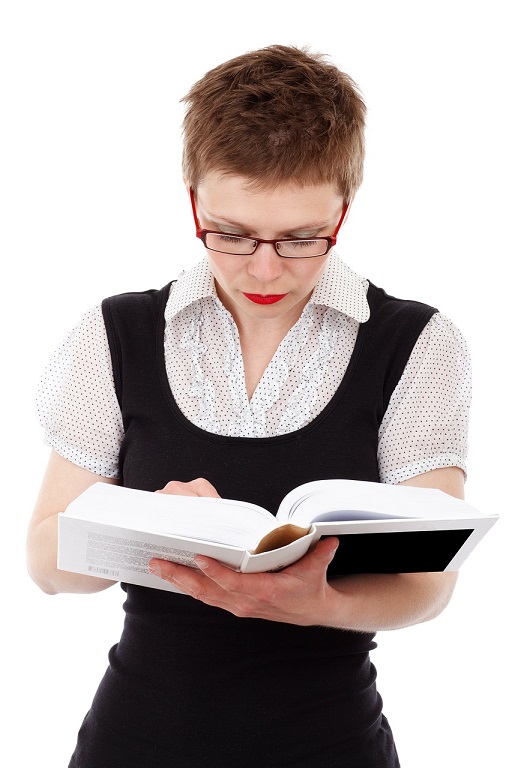 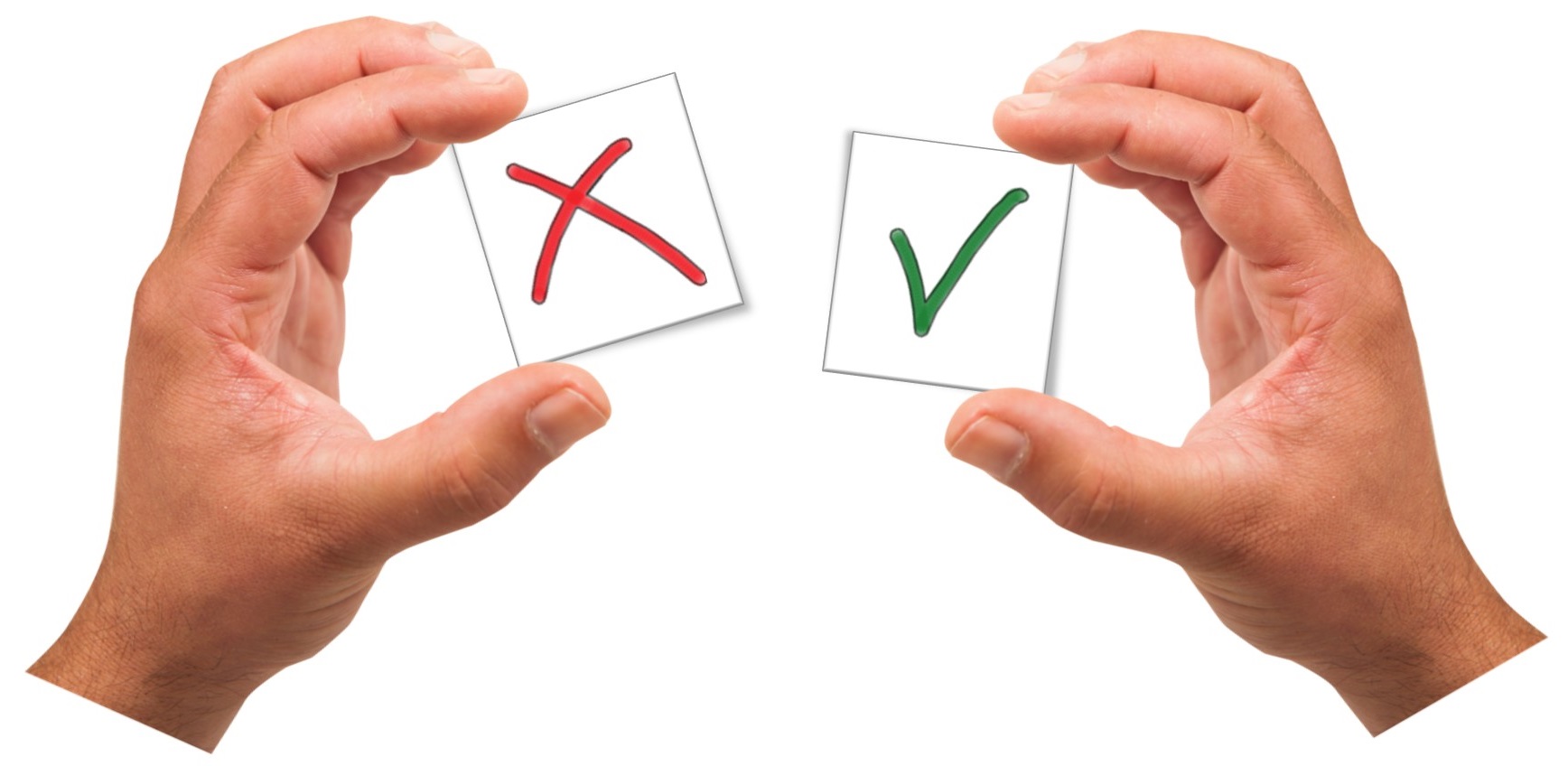 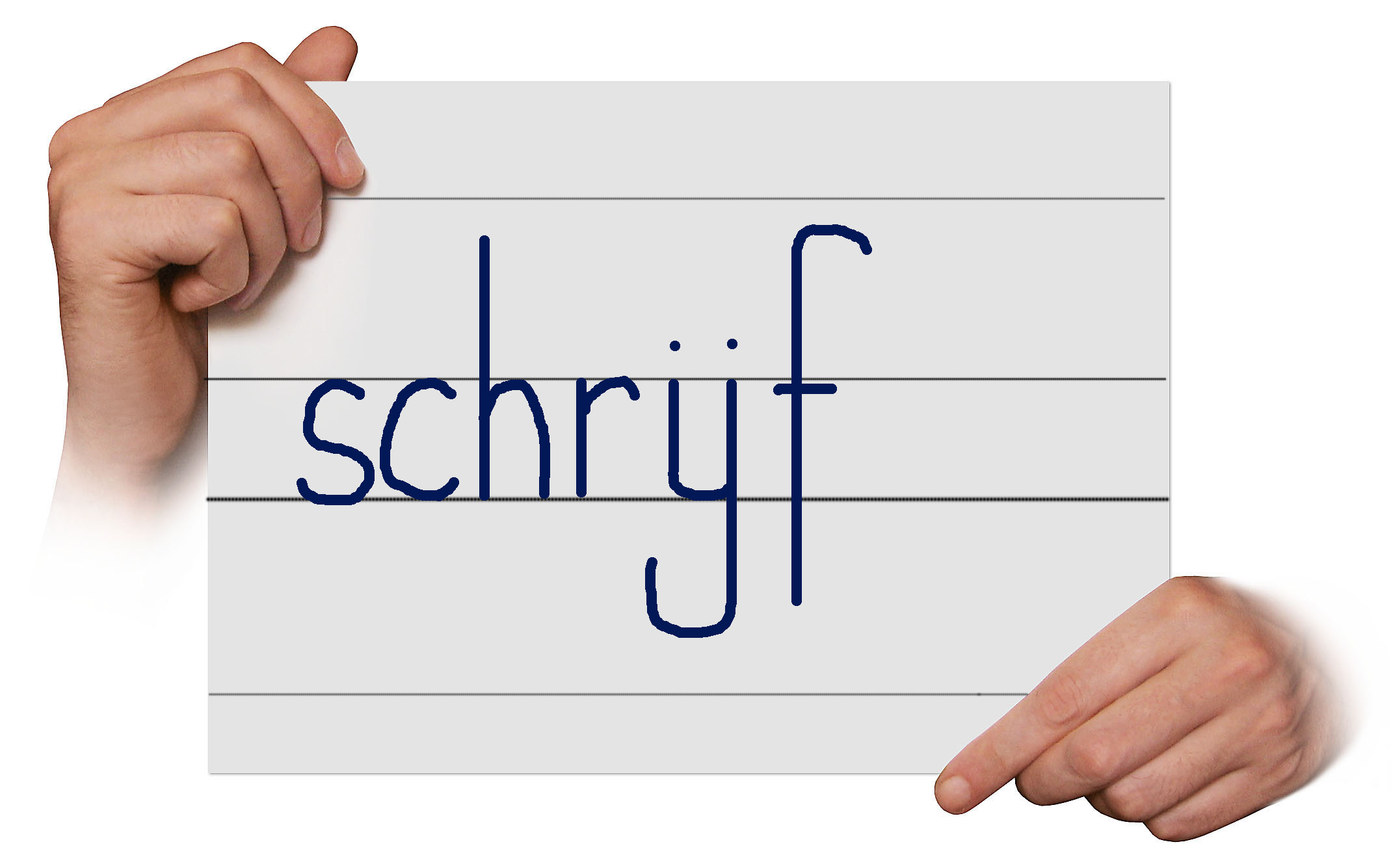 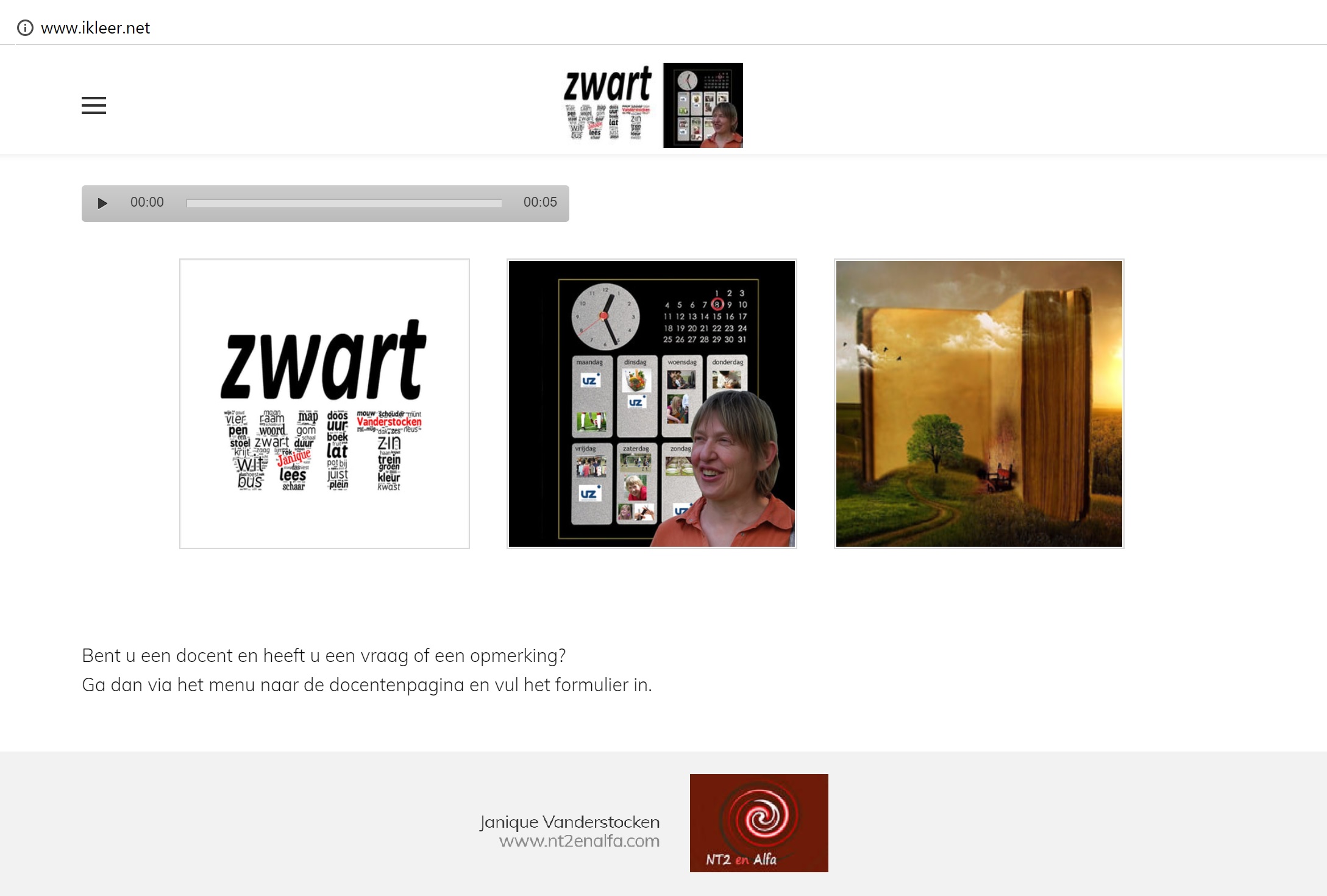